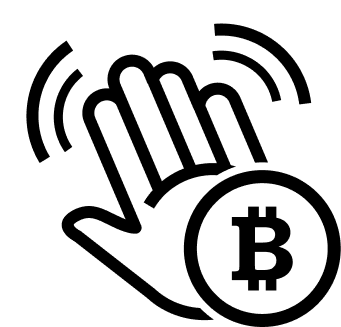 Hello Bitcoin
A friendly introduction to Bitcoin
http://hellobitco.in         @hello_bitcoin         hello-bitcoin
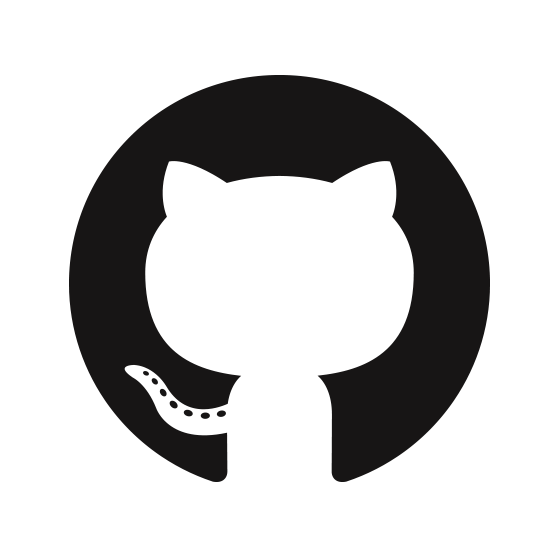 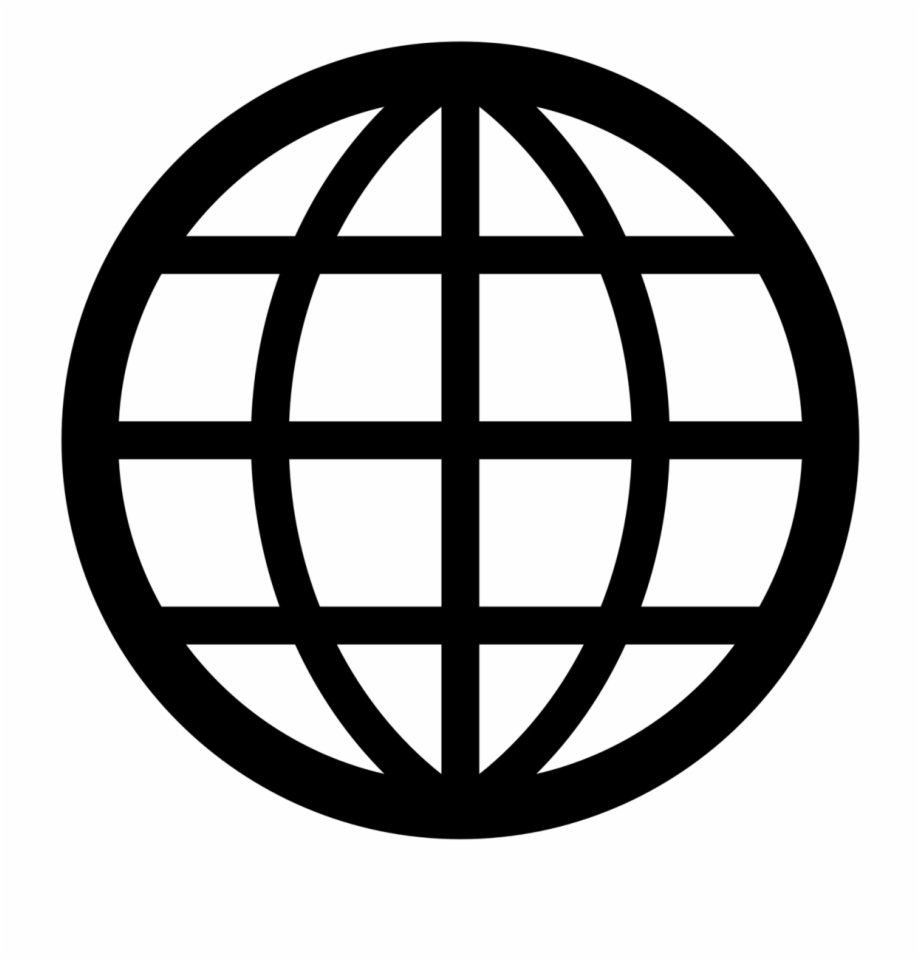 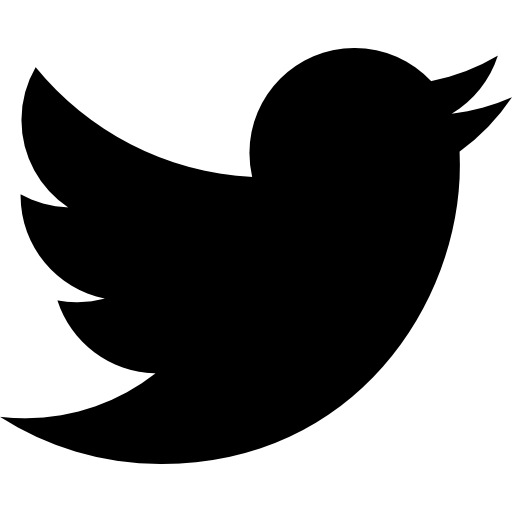 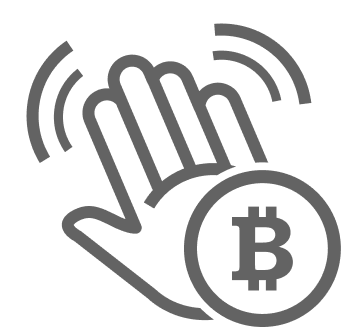 Let’s talk about money.
2
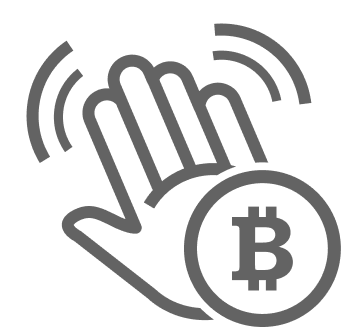 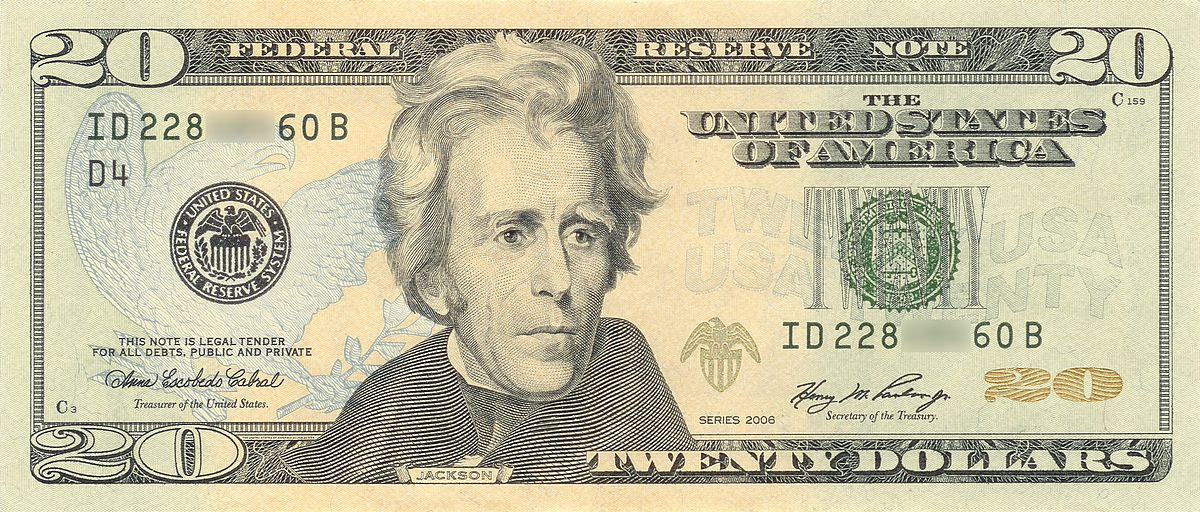 3
[Speaker Notes: We all like money, right?

It is a representation of our work, our efforts. We produce and we receive money that allows us to obtain other things we want at a future date.]
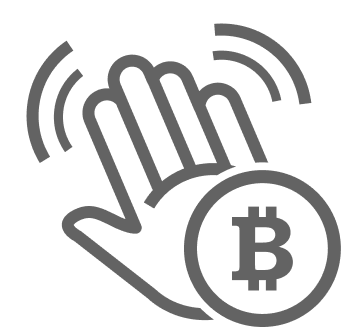 Money has evolved, since forever.
4
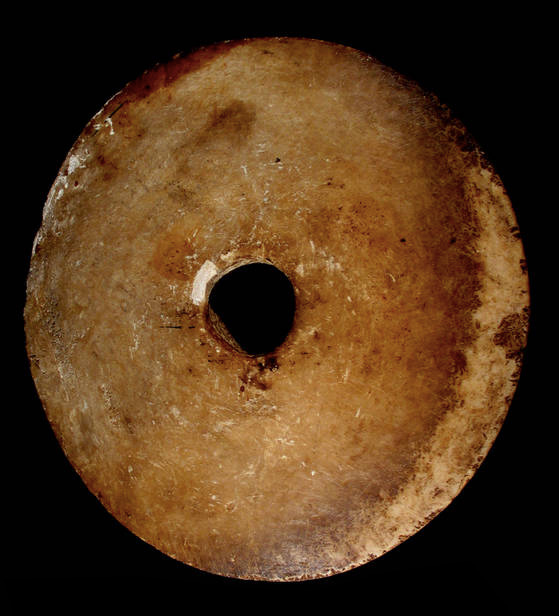 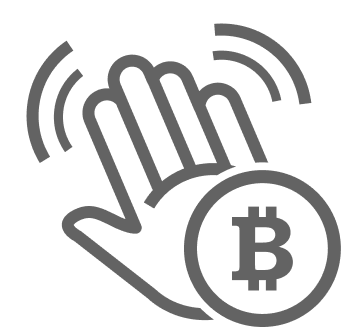 5
[Speaker Notes: Rai stones, used in Micronesia 500AD - present day.]
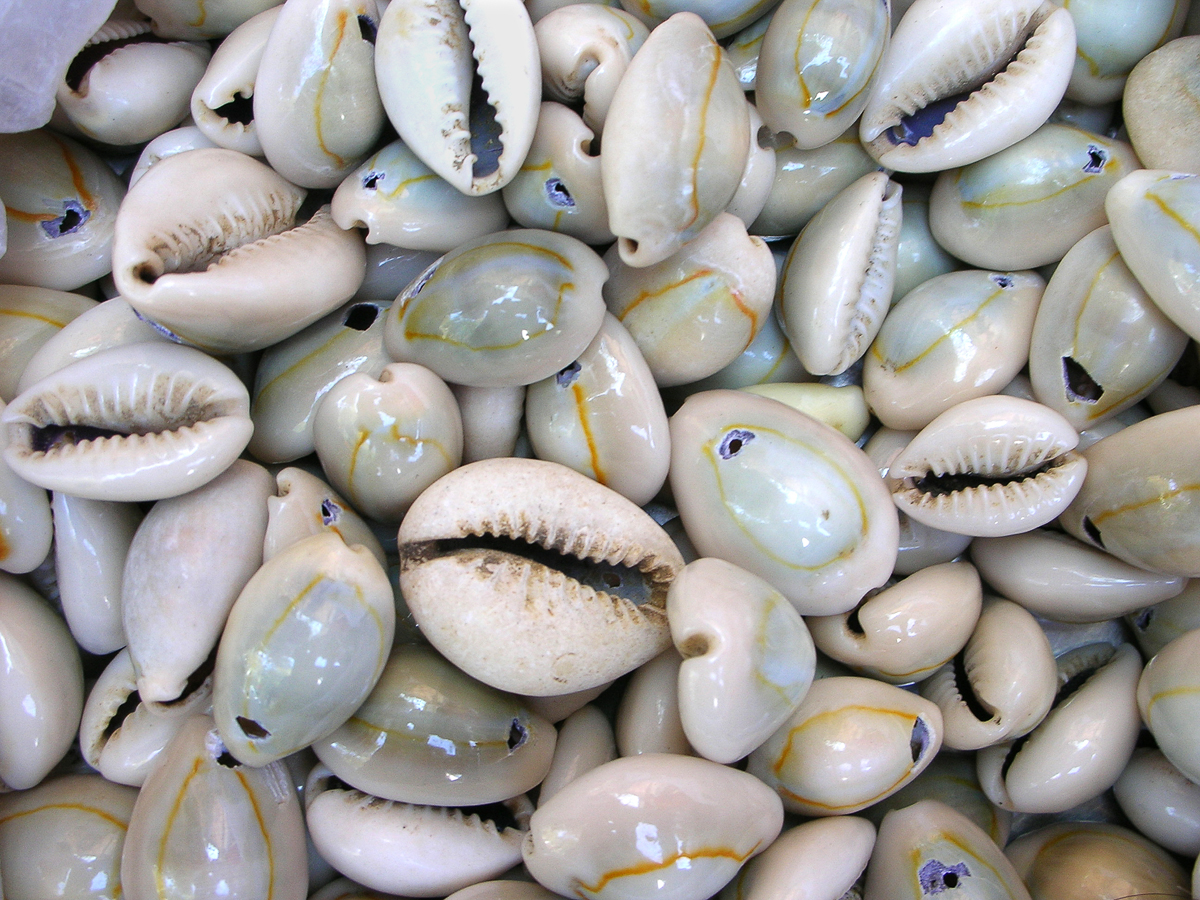 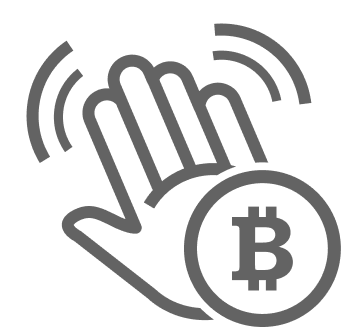 6
[Speaker Notes: Cowrie Shell Money. Some shell money in use up until late 1800s]
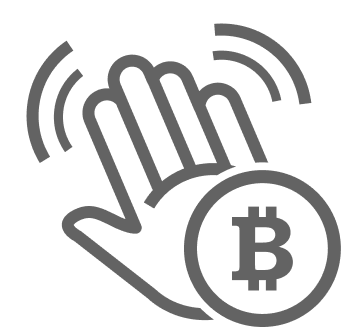 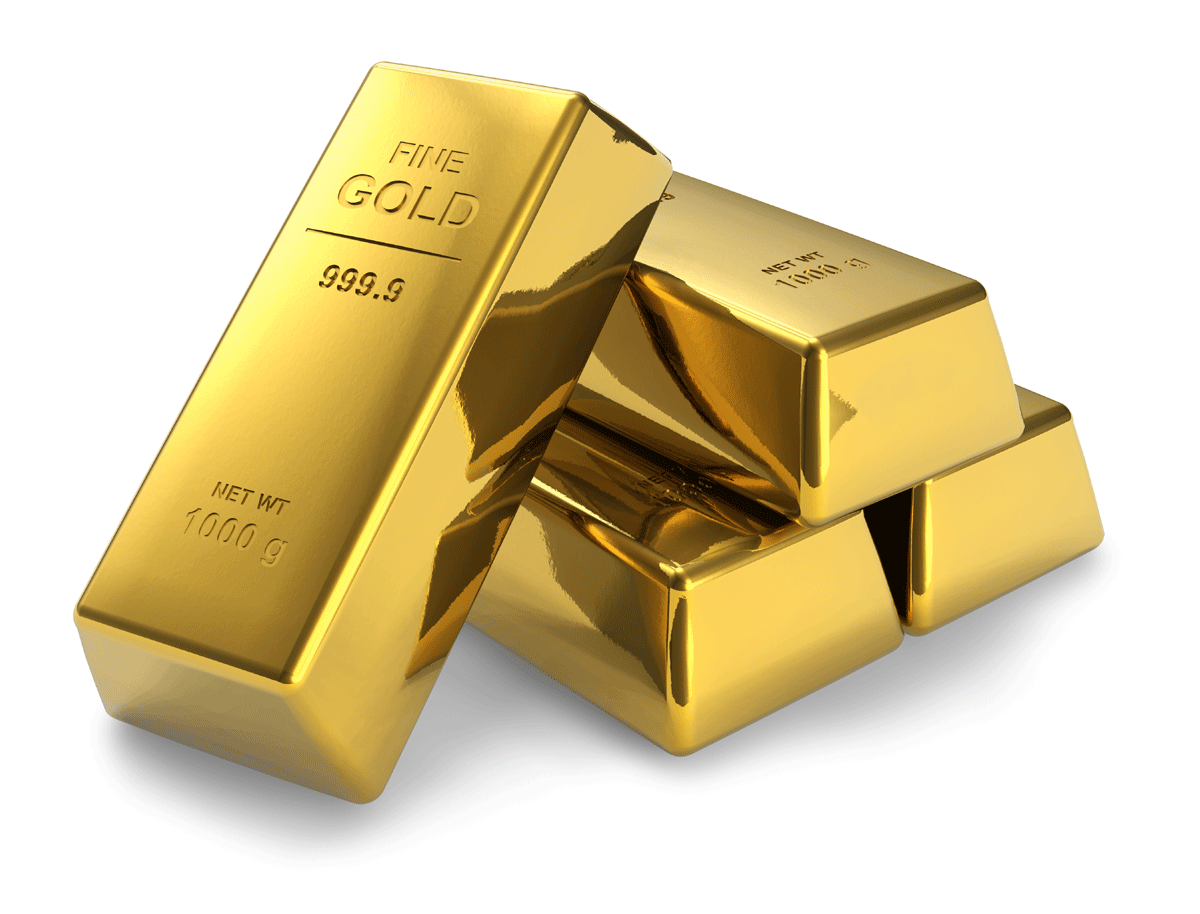 7
[Speaker Notes: Gold: still used today. Notably as store of wealth for nation states.]
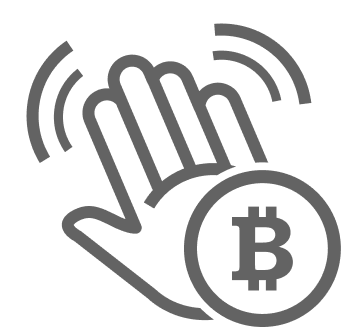 What makes good money? Bad money?
8
[Speaker Notes: Properties of good money: 
Durable: doesn’t perish
Portable: easy to transport
Fungible: one is interchangeable with another
Verifiable: easy to check authenticity
Divisible: support exchange of small amounts
Scarce: can’t be abundant or easy to produce lots** flag here that this is a big problem with fiat currency

It is common to find things that have one or some of these properties. It is rare to find something that has them ALL. 

Source: https://medium.com/@vijayboyapati/the-bullish-case-for-bitcoin-6ecc8bdecc1]
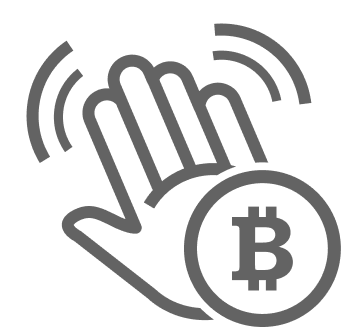 How does where you live change your view?
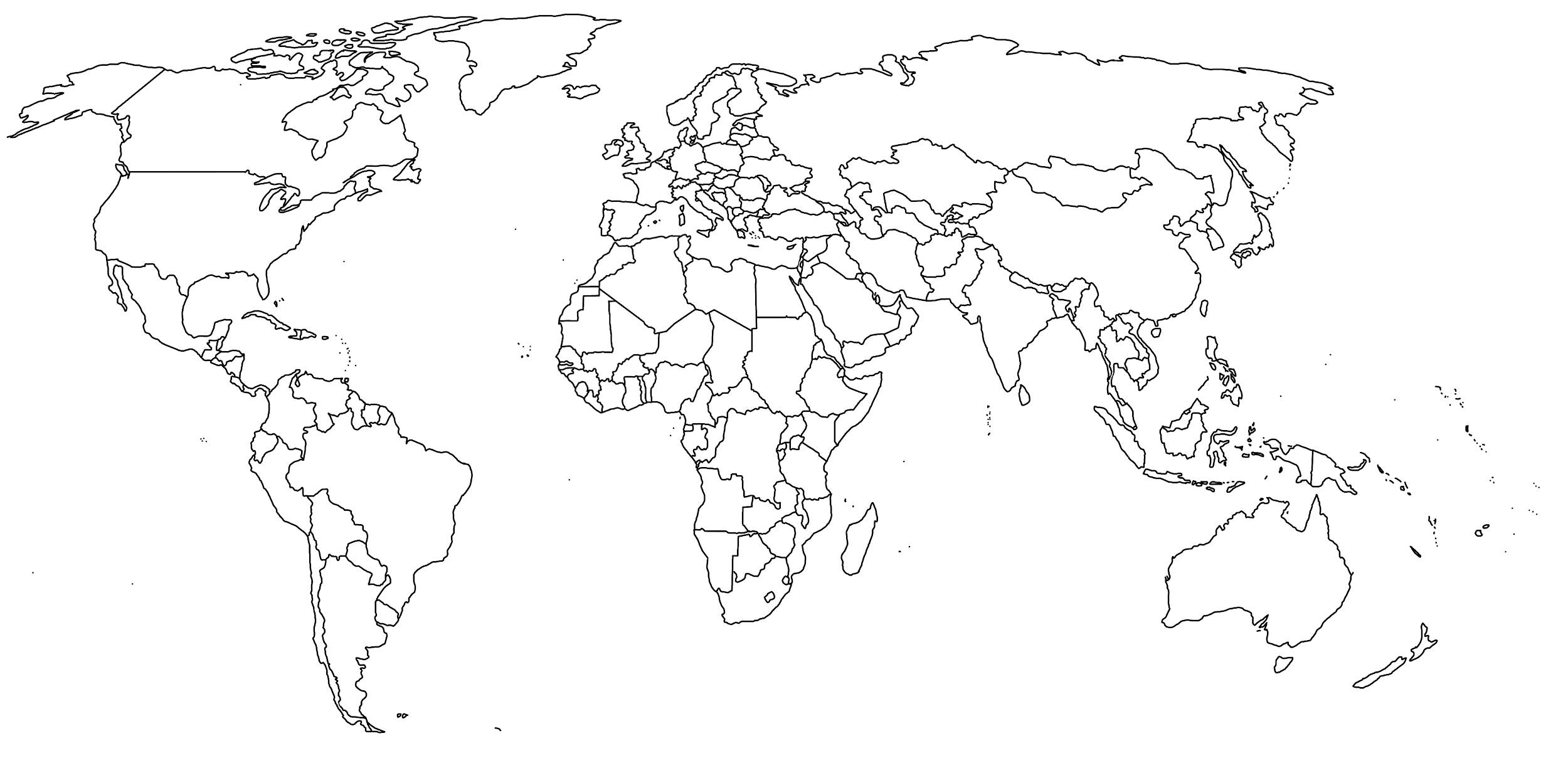 9
[Speaker Notes: Does where you live in the world maybe change your answers?


4B people live under authoritarian regimes

Source for 4B number: Human Rights Foundation
https://hrf.org/research_posts/political-regime-map/]
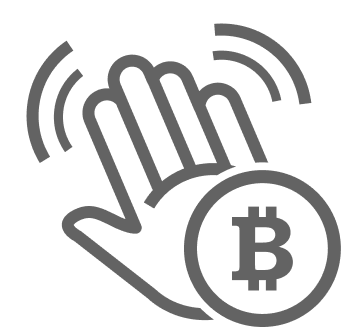 Imagine...
10
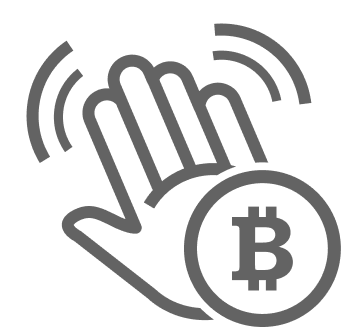 Needing protection against runaway inflation
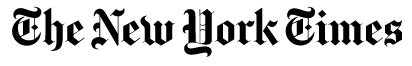 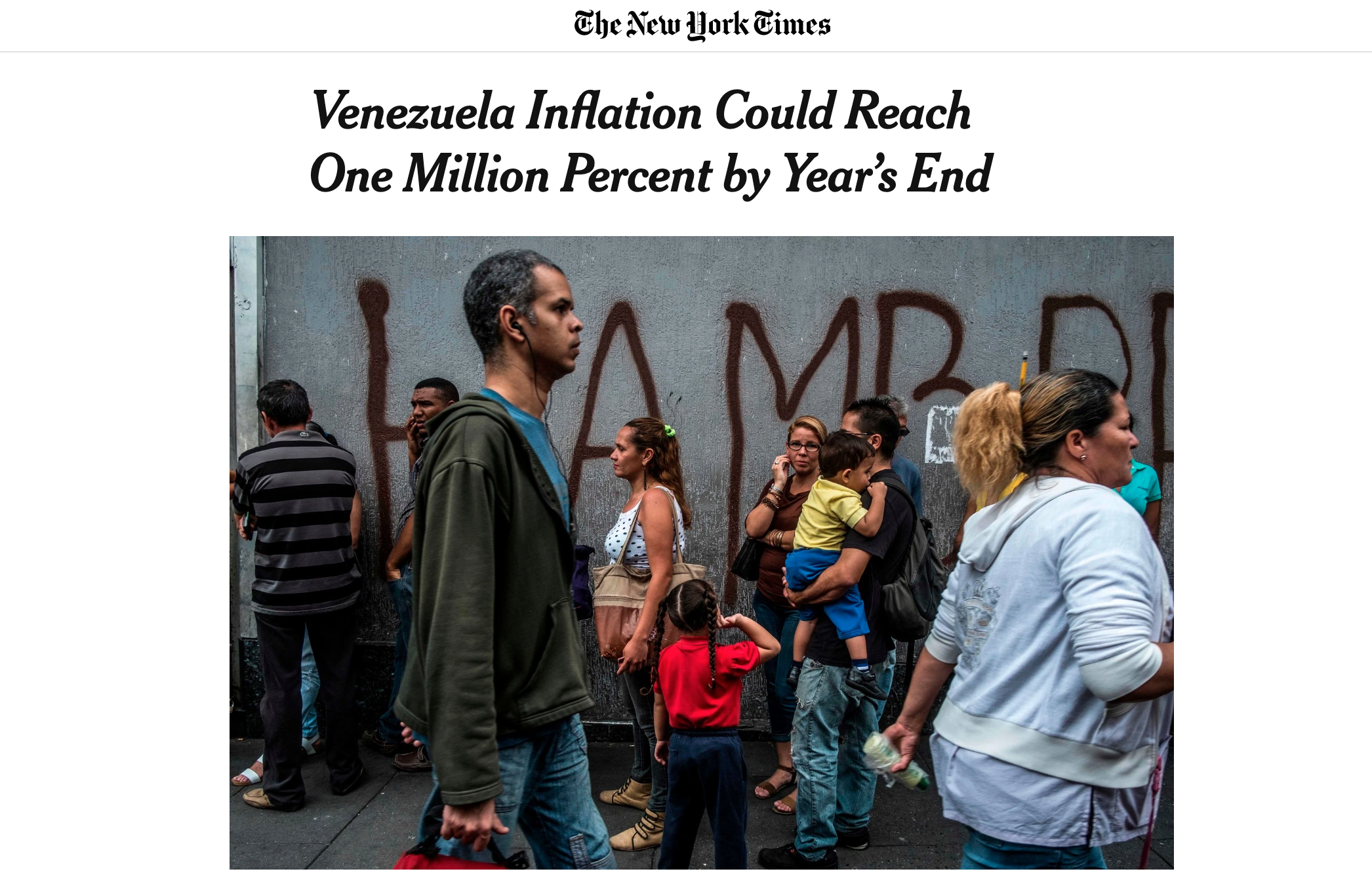 11
[Speaker Notes: Sugar]
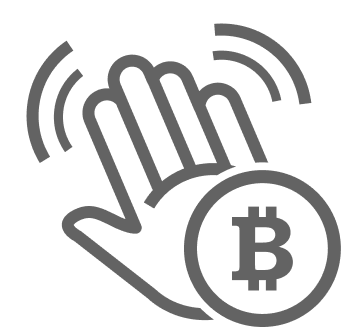 Having a check against government overreach
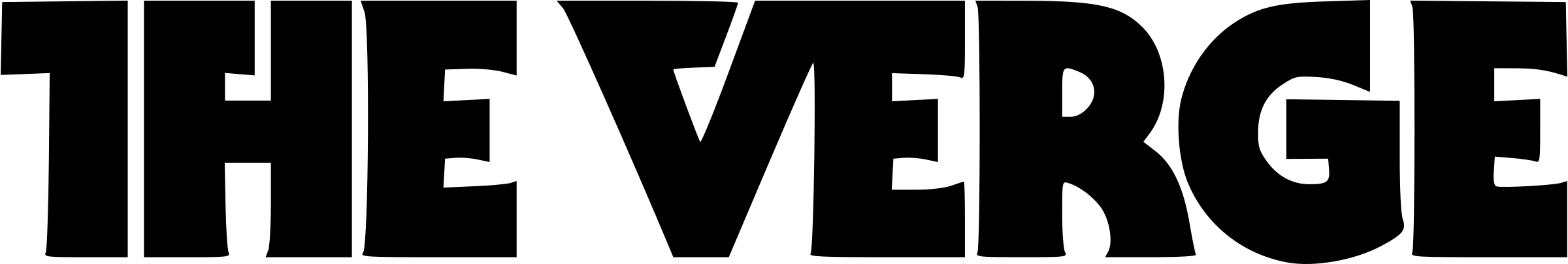 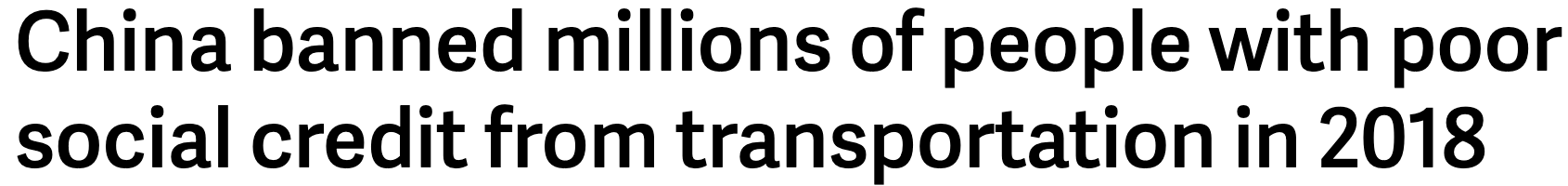 12
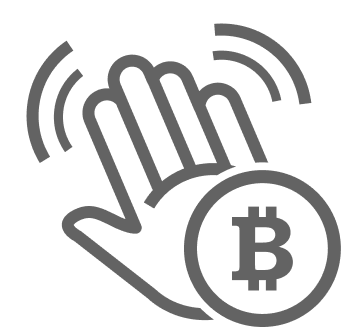 Not having good options to save without risk (1/2)
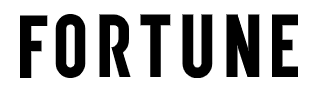 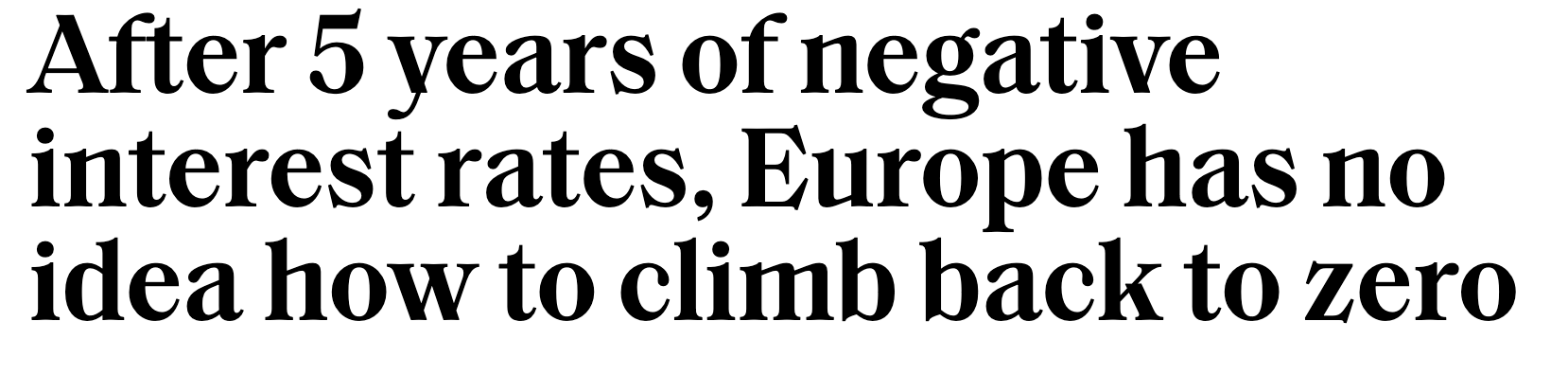 13
[Speaker Notes: Savings, CDs, bonds, etc. don’t beat inflation

Plumber…]
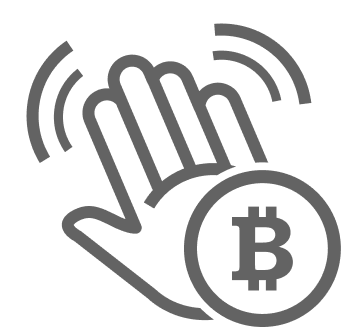 Not having good options to save without risk (2/2)
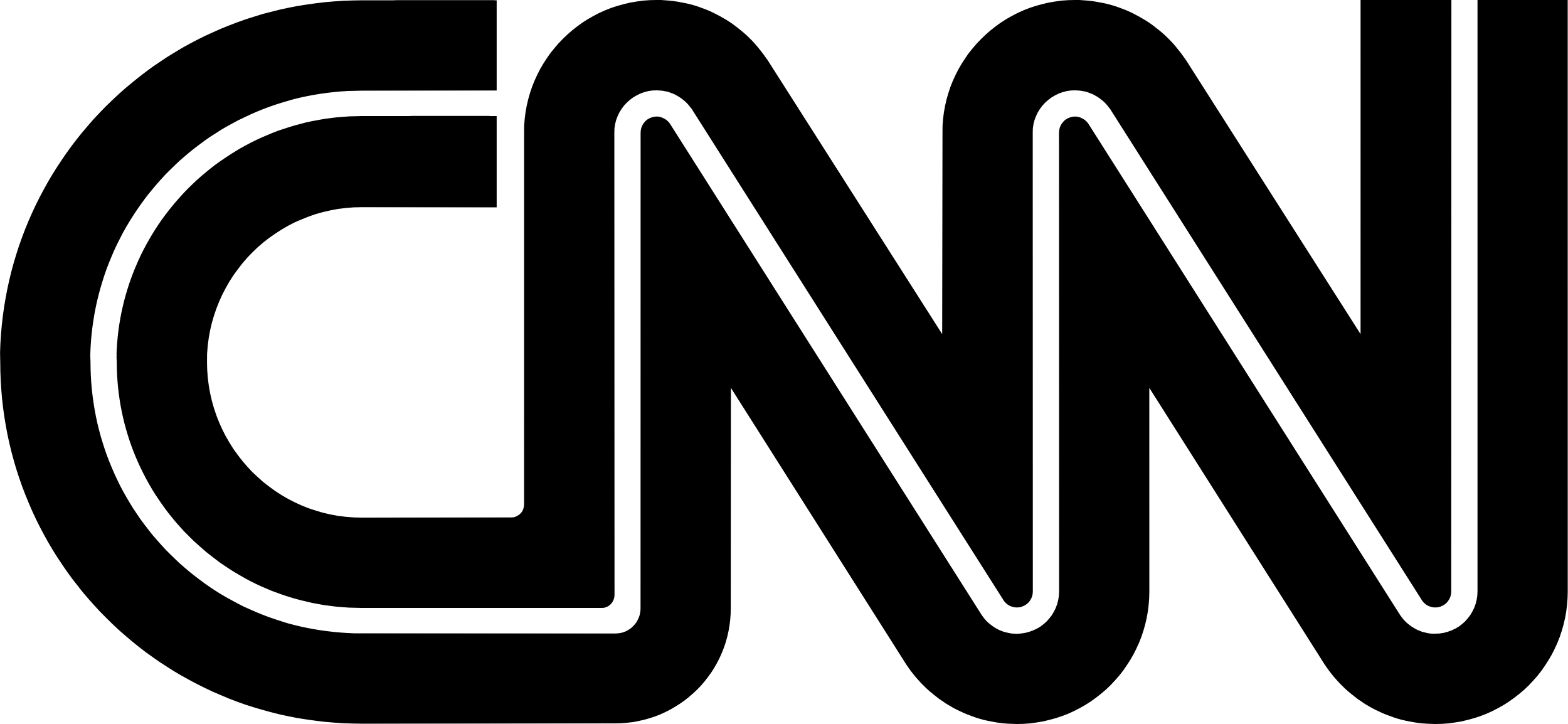 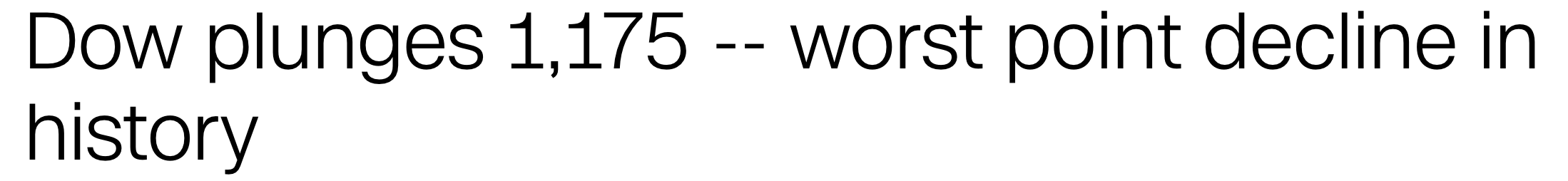 14
[Speaker Notes: Resulting in many people either
losing purchasing power over time 
Taking risks with stocks or other risky assets they’re uncomfortable with or not well prepared to be financially disciplined and make mistakes (eg buy high sell low)]
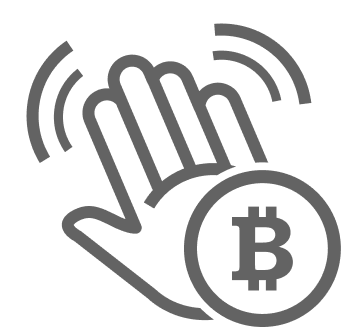 Trying to escape with any savings you have
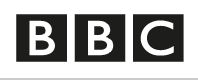 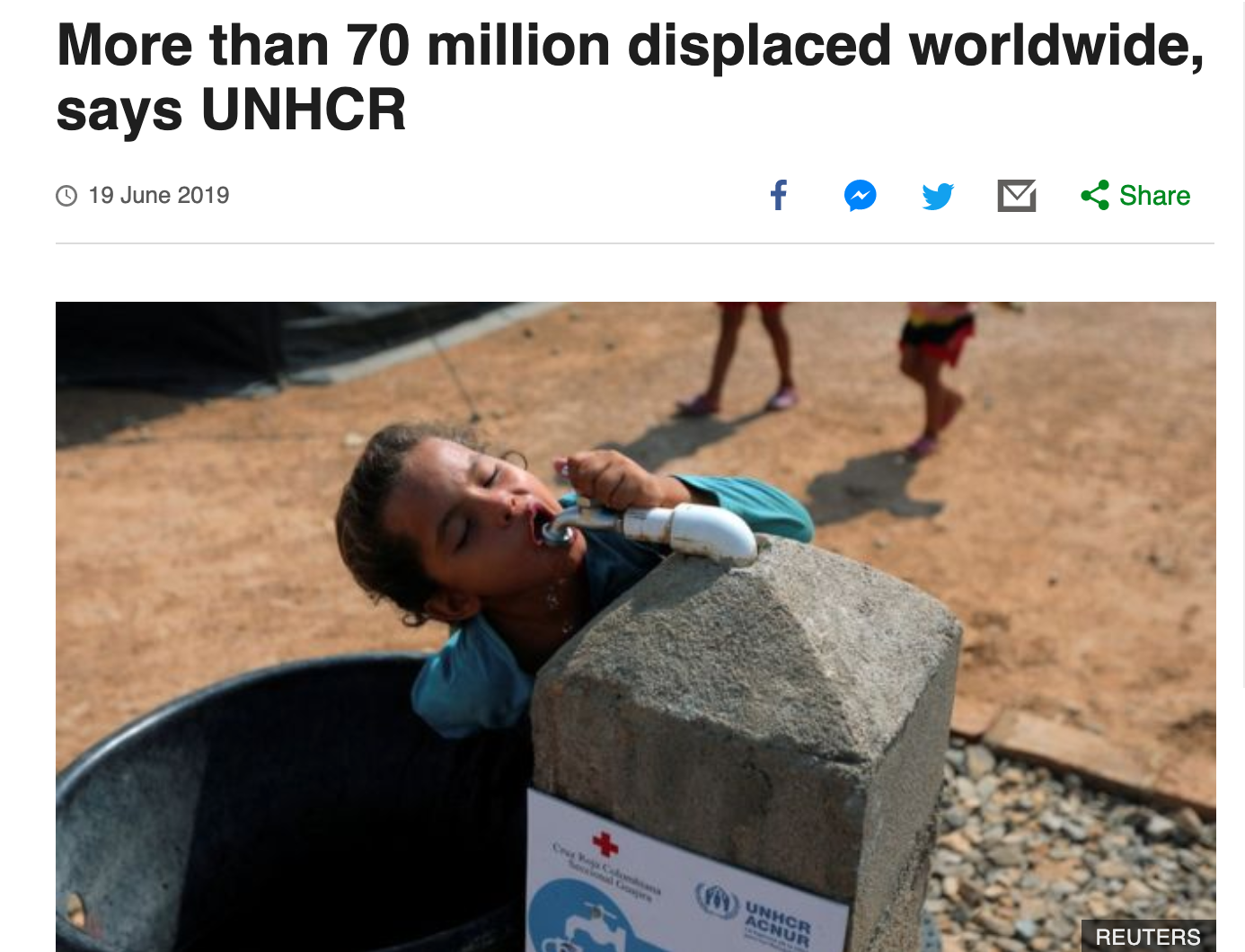 15
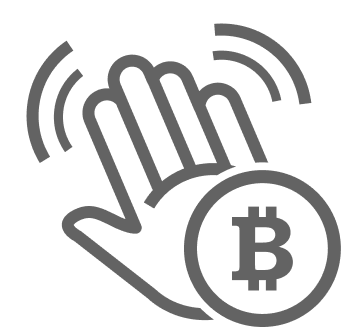 Reaching those lacking access to banking
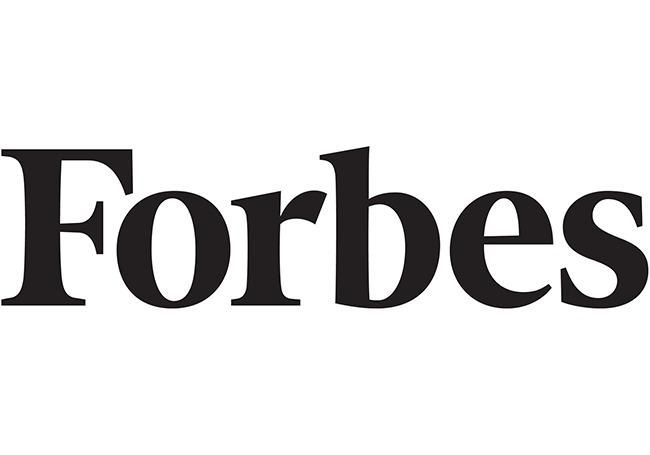 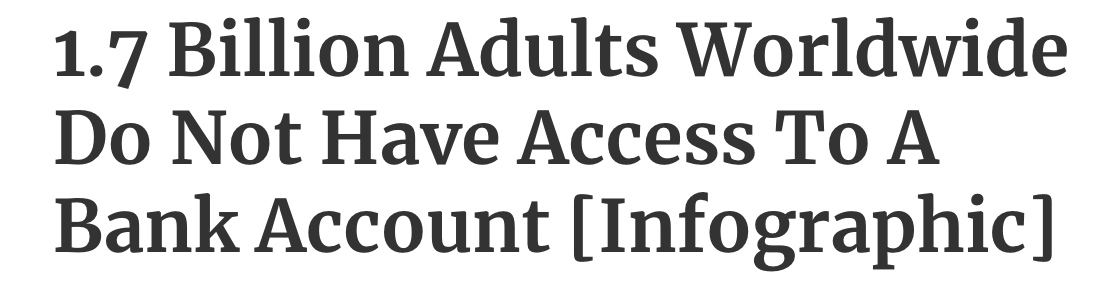 16
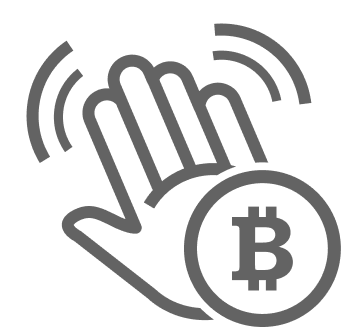 Allowing funds to flow without judgment
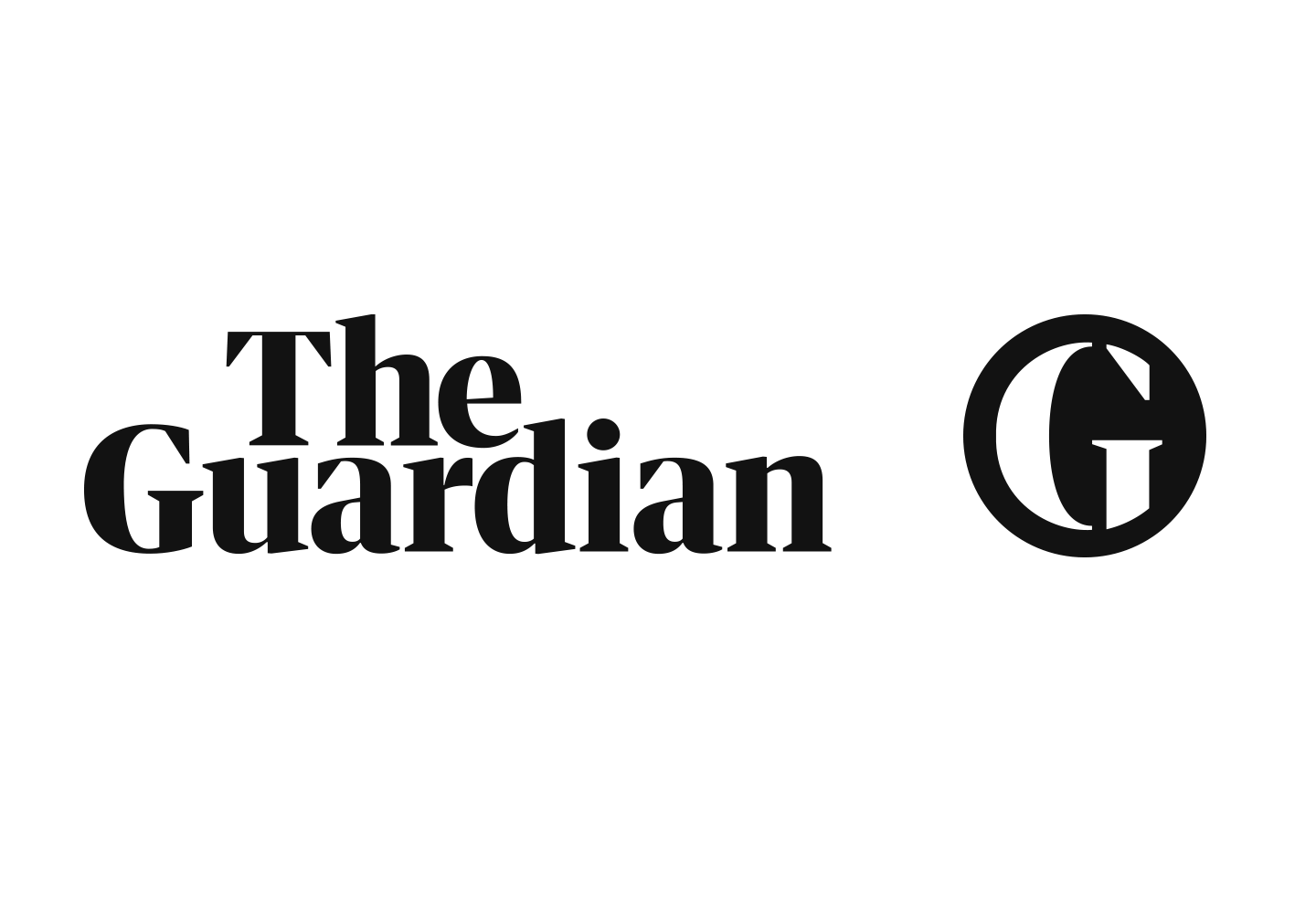 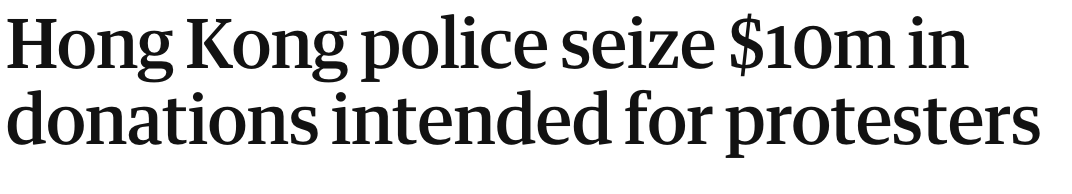 17
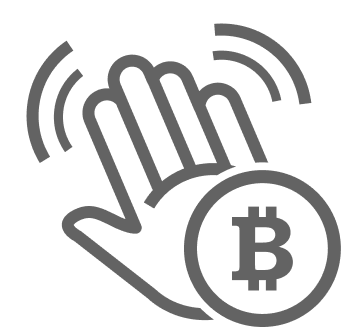 Being powerless to avoid a financial data trail
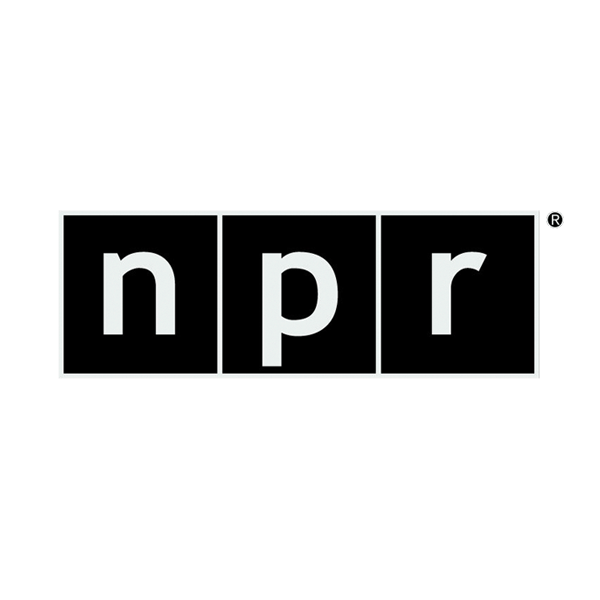 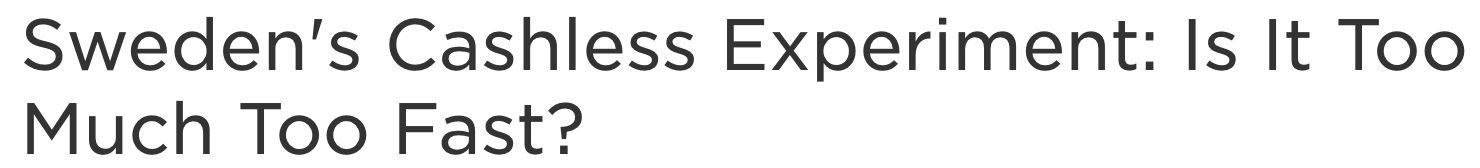 18
[Speaker Notes: Also sf https://www.sfchronicle.com/business/article/Cashless-SF-stores-now-must-take-cash-14371473.php
Also nyc https://qz.com/1790745/new-york-banning-cashless-stores-wont-fix-citys-deeper-problem/]
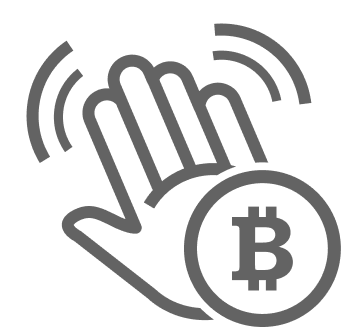 Main problem with money today: the abuse of trust.
19
[Speaker Notes: Abuse of trust is the theme that binds the examples (headlines) we walked through earlier.]
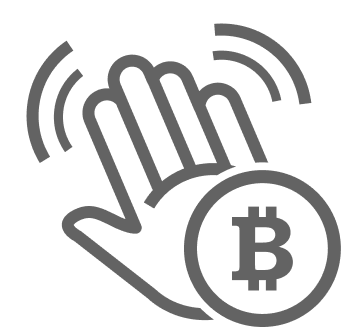 When money went digital—even more trust required.
20
[Speaker Notes: 1) $20 bill hand to merchant at farmer's market
2) but when going digital...i can send a photo to you and arik, the same copy, and it is what i want to happen. you can easily copy digital things. great!
3) except, money. what if i send the same $20 digitally to you and arik. did i just create money out of thin air? did one of you not receive it?
4) hence, with digital money, trusted 3rd parties have been REQUIRED]
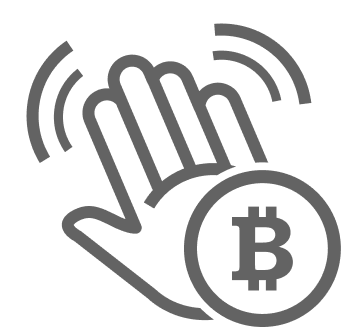 Less trust ➝ more privacy.
➝ more fairness.
➝ more freedom.
21
[Speaker Notes: This is the genius / main achievement of Bitcoin.]
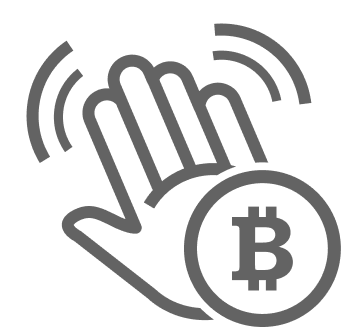 Can we make better money?
22
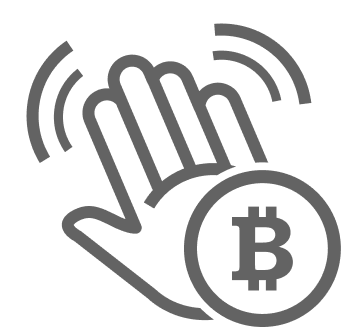 Goals for today
Appreciate why Bitcoin is interesting
Learn the basics about how it works
Q&A and conversation
Not an investment pitch
23
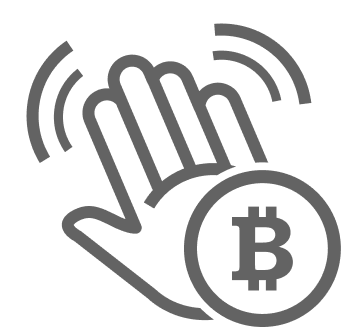 About your host: [Your Firstname Here]
A few bullet points 
about your tech experience
and Bitcoin journey
Still learning
Contribute to it
Heard about it
Know about it
(Buy some?)
You are ~ here
I am ~ here
24
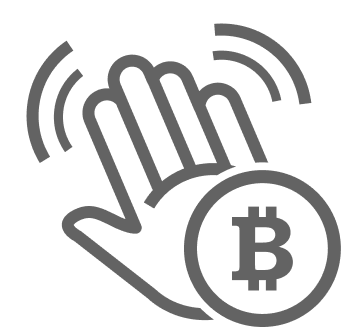 Bitcoin: innovating at the money layer.
25
[Speaker Notes: And not the payment layer as has been the case with fintech for a generation]
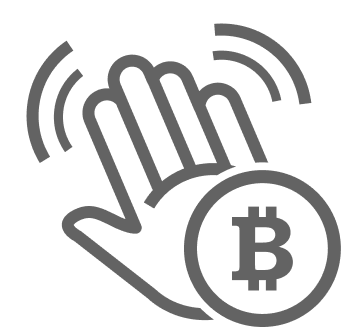 What is Bitcoin?
Bitcoin is a new form of p2p digital money that is:

Self-sovereign
Scarce
Open to all 

The big idea: eliminates the need to trust anyone.
26
[Speaker Notes: P2p = “peer to peer” - mention that this is the opposite of client <-> server model, example: music sharing
Trust. Who is the “anyone” we trust today? Banks, government, policy makers. 
Another way to think of Bitcoin: as better version of physical cash, for the Internet age (with added benefits, eg. no inflation)
Will come back to dive into each of these properties in more detail later.]
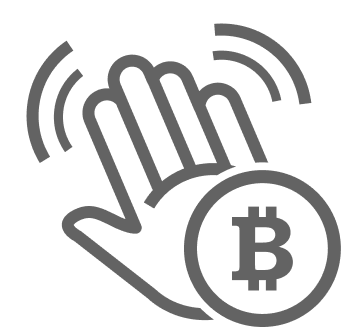 How did this even become possible?
27
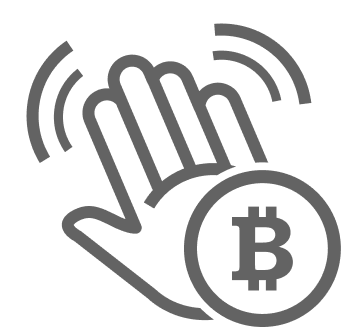 The history of Bitcoin
In the past decade… 

- Wild price volatility
- Lots of scams
- Many tech improvements
- Civil war
- Bitcoin “dies” many times
- 1000 new cryptos bloom
- Resilience to attacks
Dec 12 2010:
Satoshi disappears
Today

- Total settled: ~$7T
- Market cap: ~$150B
- Daily volume: ~$1B
- Hash power: ~120EH
- Developers: 1000+
- Up-time: 99.98%
May 22 2010:
2 pizzas sold for 10K BTC
Jan 12 2009:
2nd user joins network
Jan 3 2009:
First bitcoins “minted”
Oct 31 2008:
Satoshi Nakamoto publishes Bitcoin whitepaper
28
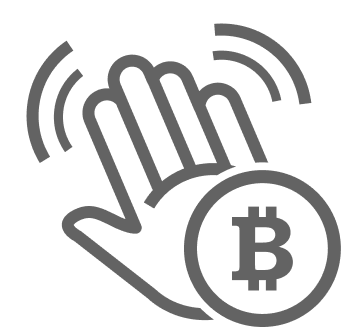 The mystery of Satoshi
Who is Satoshi Nakamoto? He? She? They? No one knows.

Has remained anonymous despite worldwide attention.

Lack of a leader is a huge benefit to Bitcoin.

Satoshi’s coins have never moved (~$6B) 

Many impostors: beware!
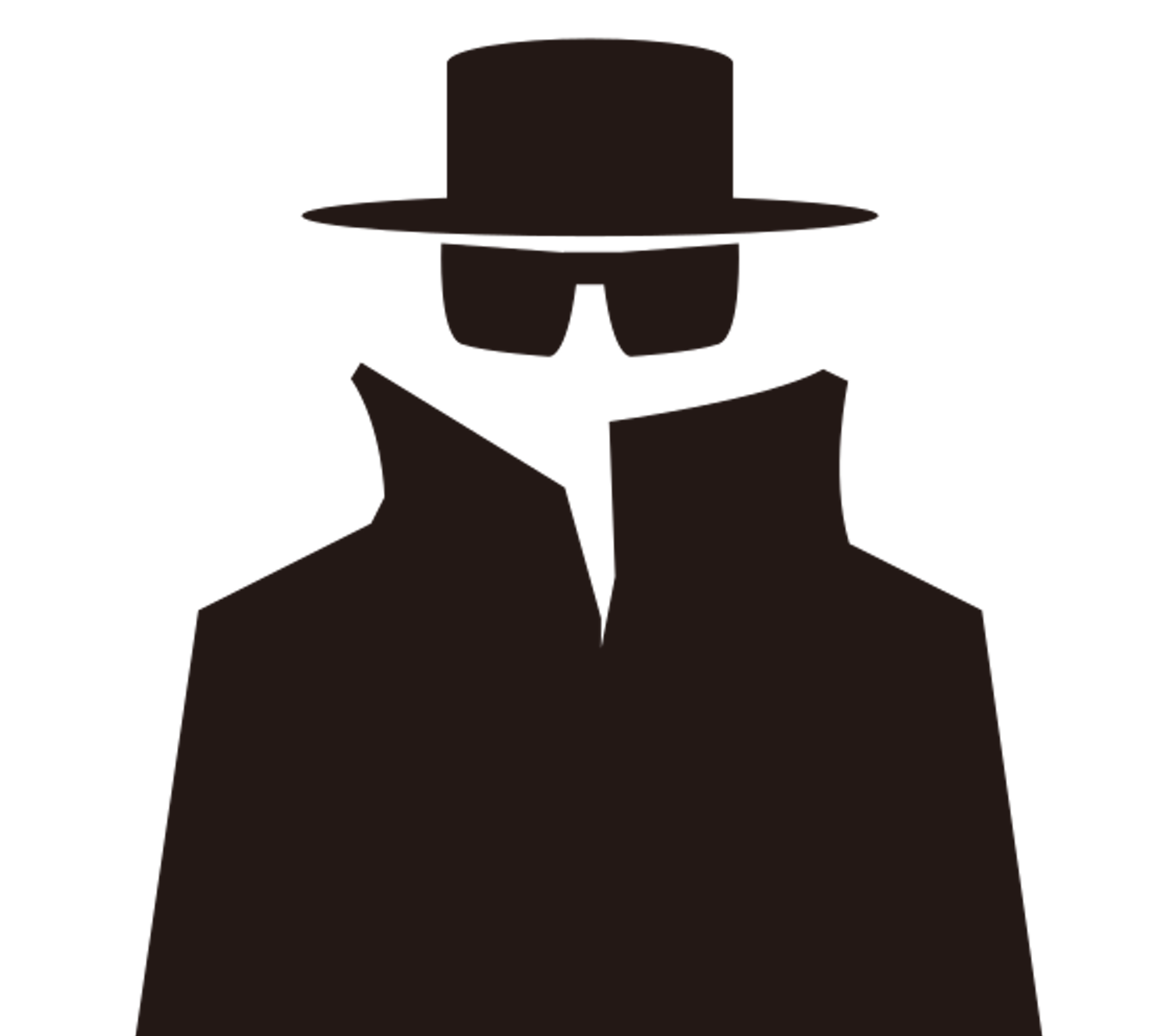 29
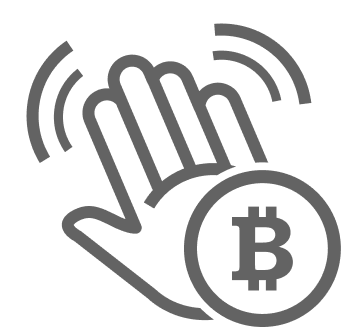 To appreciate Bitcoin, let’s look under the hood.
30
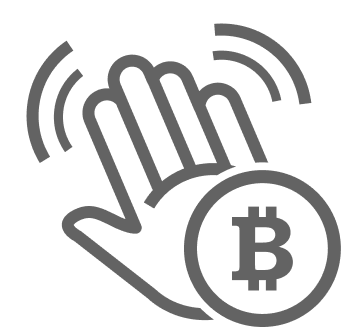 What does it mean to “have some bitcoin”?
Ownership is controlling the private key that allows you (and only you) to transfer bitcoin stored at some public address on a shared ledger.
Bitcoin Public Ledger
Private Key
5Kb8kLf9zgWQnogidDA76MzPL6TsZZY36hWXMssSzNydYXYB9KF
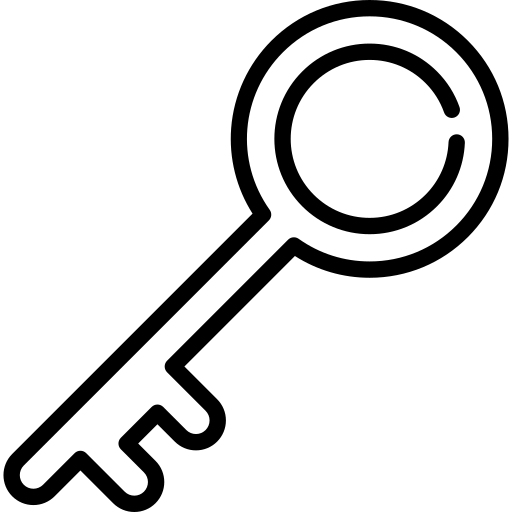 Custody options
Fun fact:
You can have a fraction of bitcoin! 
Each bitcoin is composed of 100M satoshis.
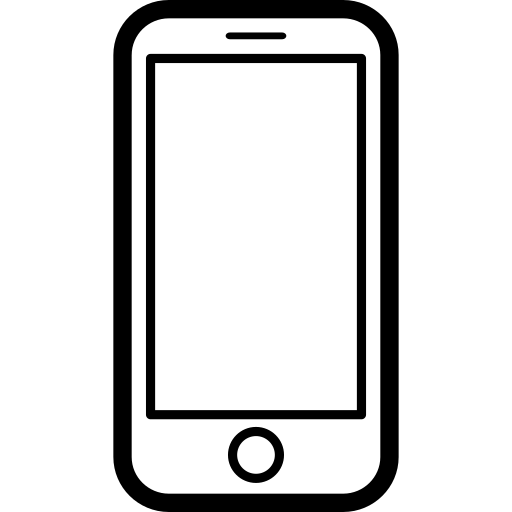 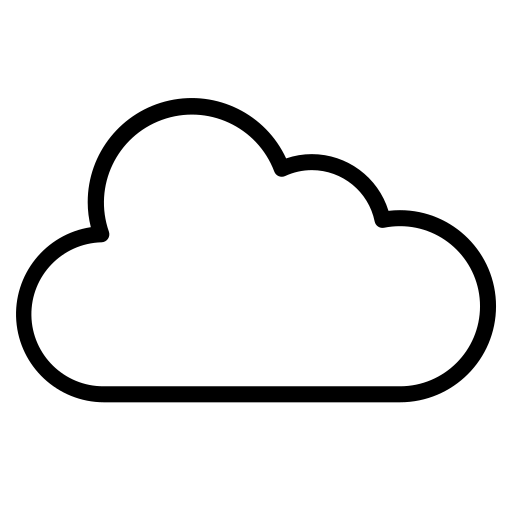 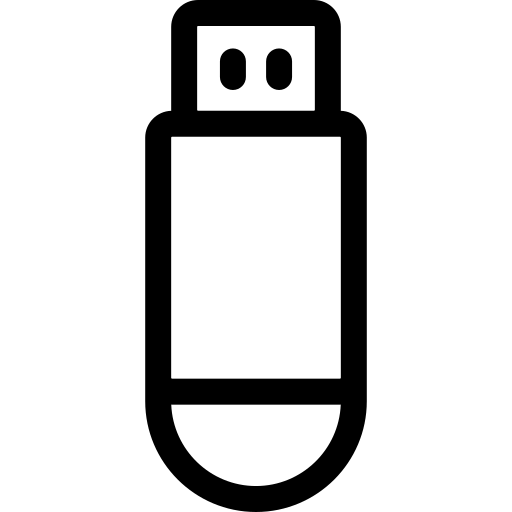 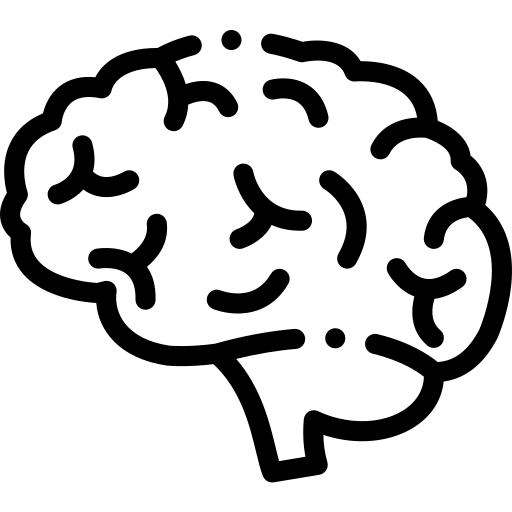 Risk vs UX tradeoffs
31
[Speaker Notes: If you’re unfamiliar with what a ledger is, just think of this as a simple spreadsheet tracking ownership of coins.
2^256 > atoms in universe
Similar to a $20, if it blows away in the wind, you lose the money. If your priv key is written on a piece of paper that blows away...so there are different custody options]
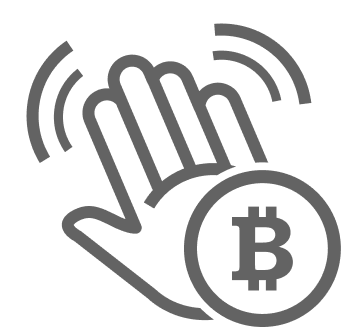 What happens when you send bitcoin?
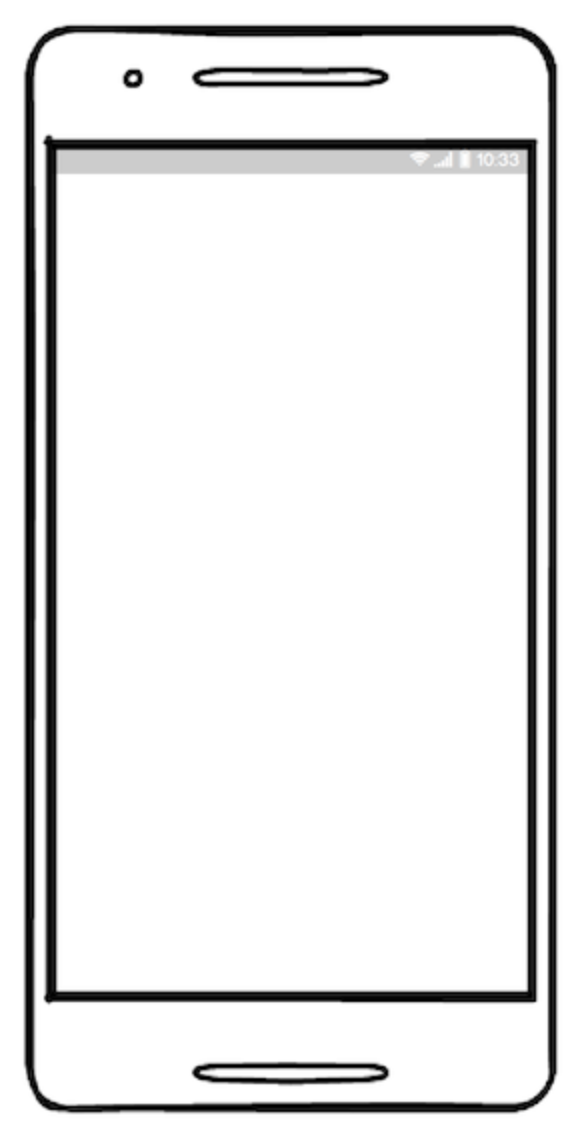 First, have some bitcoin.
E.g. You control the private keys to some amount of bitcoin.
1
Amount to send:
3 BTC
To:
3wdpspso3i2
SEND
32
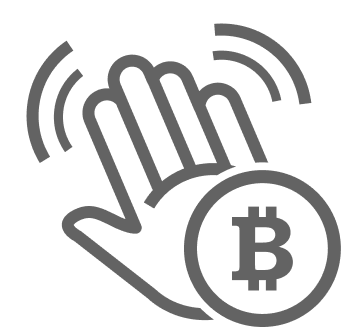 What happens when you send bitcoin?
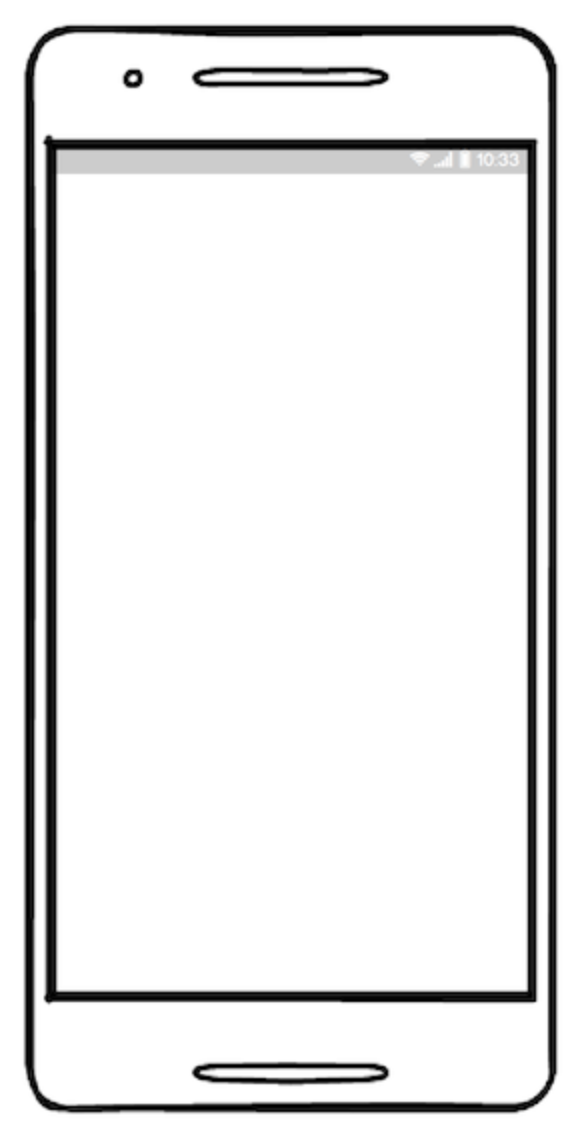 Generate a transaction.
A digital signature is created using your private key that proves ownership of the coin, allowing them to be transferred.
2
Amount to send:
3 BTC
Transaction
To:
Digital Signature
Recipient Address
Cryptography!
3wdpspso3i2
Private Key
Amount
Fee
SEND
Authorizes tx without revealing private key
Only known to you
33
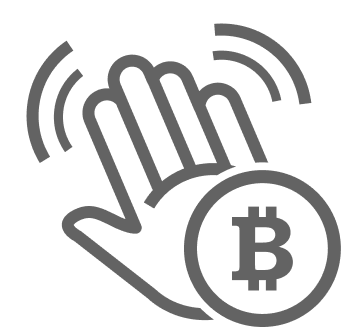 What happens when you send bitcoin?
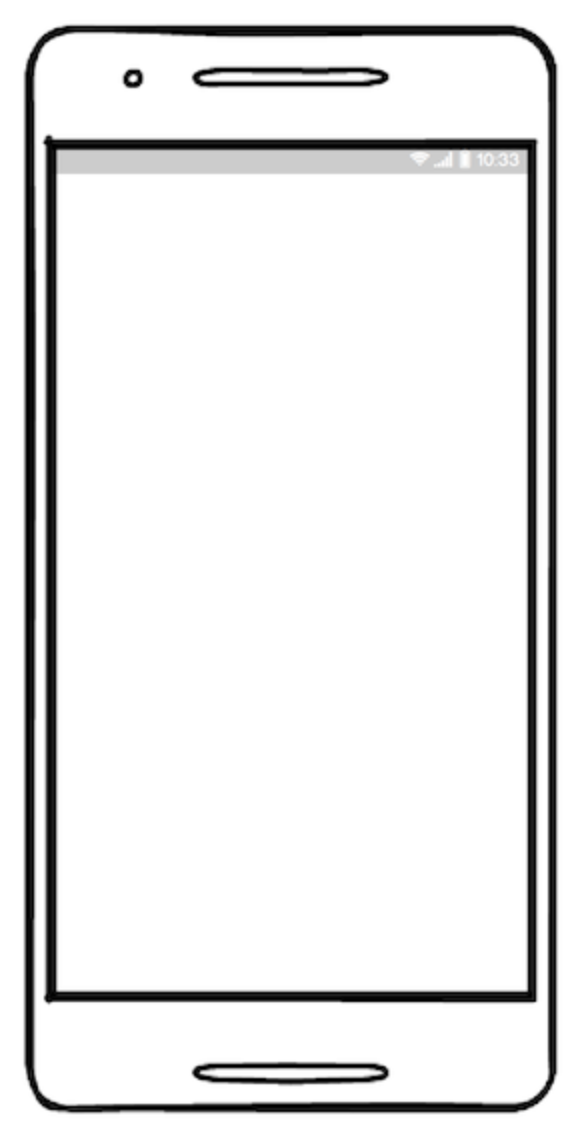 Broadcast the transaction. 
The transaction is sent to the p2p bitcoin network.
3
Amount to send:
3 BTC
To:
3wdpspso3i2
SEND
34
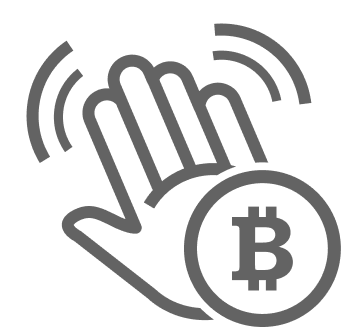 What happens next does not require trust…
35
[Speaker Notes: Again, not a client/server architecture…compare to Venmo, Cash app, etc.]
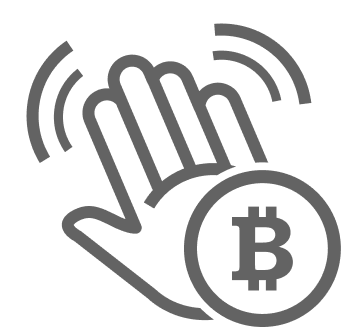 P2P nodes propagate new transactions
A node is a computer running bitcoin software.
Run by:
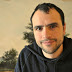 Node
Node
Node
Node
Node
Node
Transaction
Every node has its own copy of the ledger
Node
Node
Node
Node
Node
Run by:
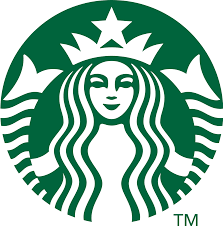 Node
Fun fact:
There are estimated to be more than 50,000 nodes on the bitcoin network.
Run by:
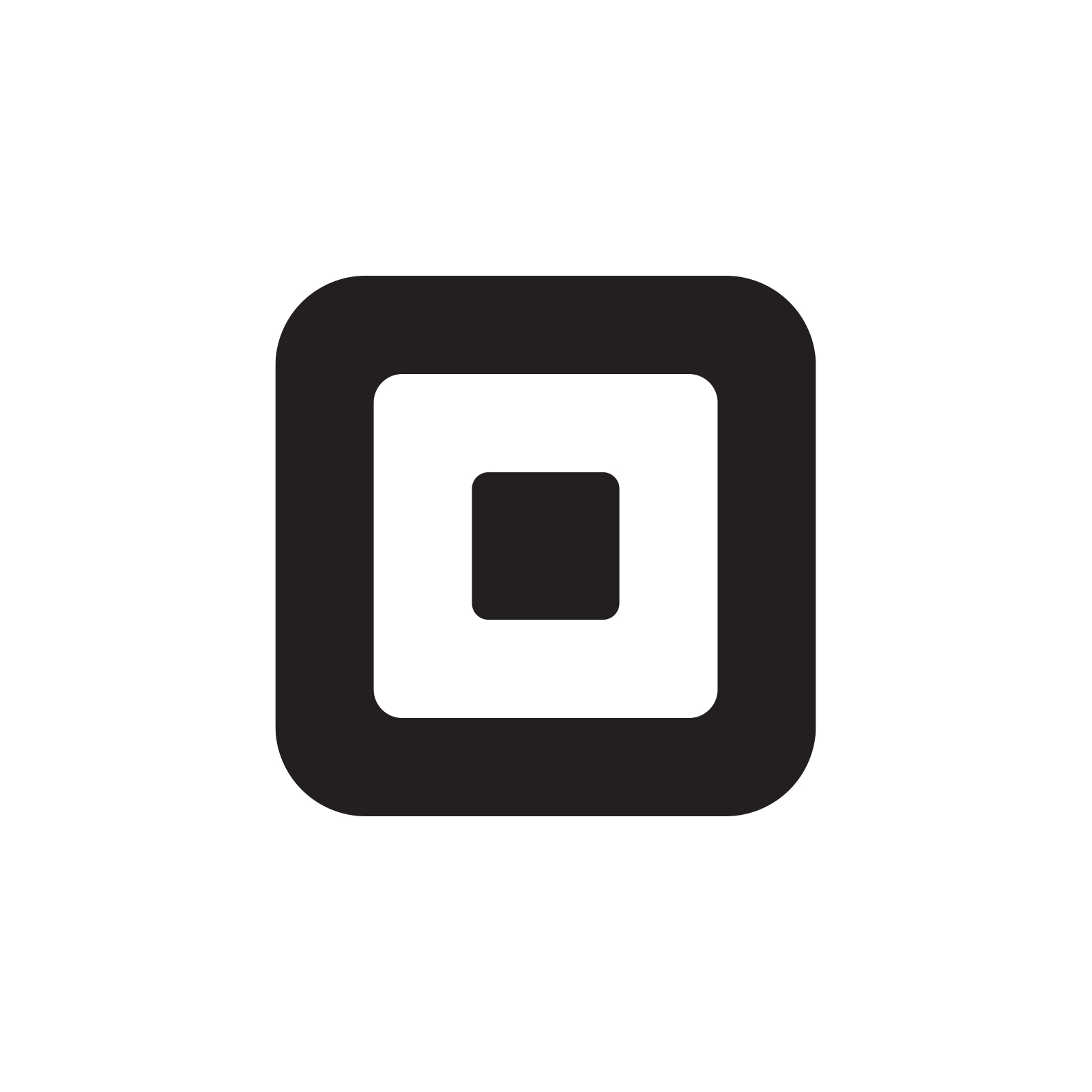 36
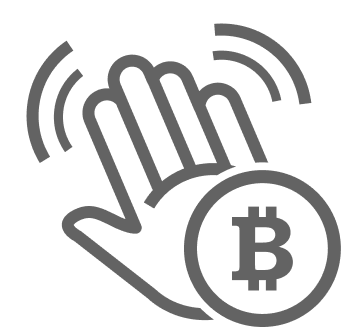 BUT—how does the system maintain integrity?
Need good solutions to many important questions:
How do nodes agree on a single version of the ledger?
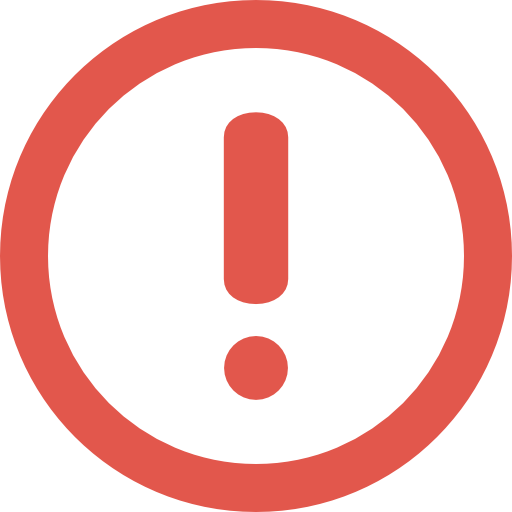 What prevents double spending and counterfeit coins?
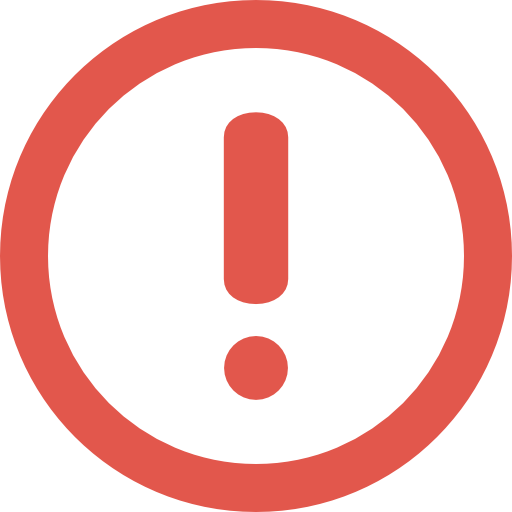 What prevents modifying history?
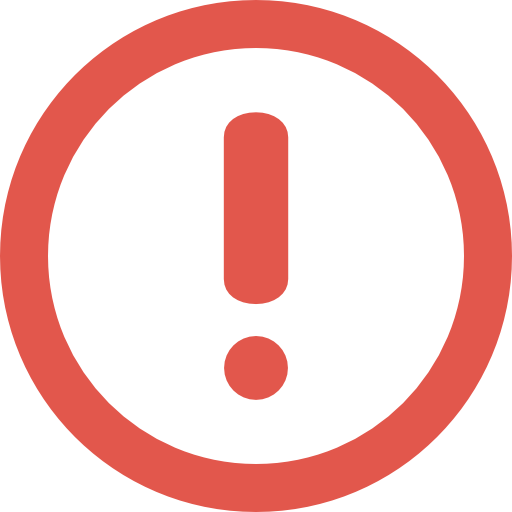 37
[Speaker Notes: 1. should speak to permissionless entry. anyone can come/go at any point in time, and should not be disadvantaged in any way based on any factor (time entered, amount of hash rate, etc.).

2. randomness is a really hard concept and difficult to produce uniform randomness. it is critical for #1. PoW is a system to create that randomness and create a FAIR SYSTEM.

3. because this is the only method to print money, it is EXTREMELY IMPORTANT to be fair, neutral, and permissionless.]
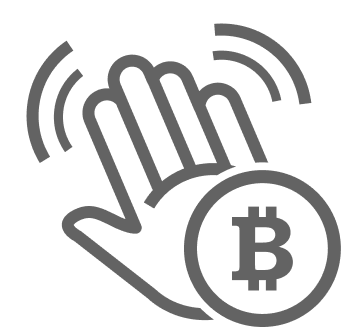 Mining is the solution to these problems
38
[Speaker Notes: Ask audience, who has heard of bitcoin mining?]
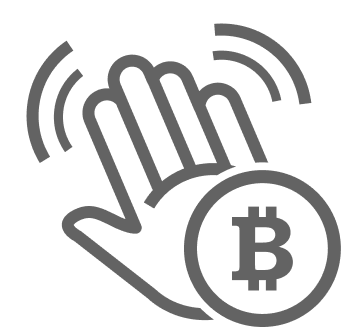 First, a few definitions
Blocks
Miners
Proof of Work
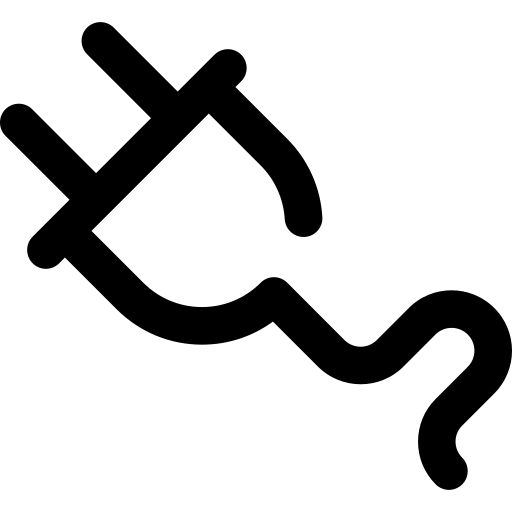 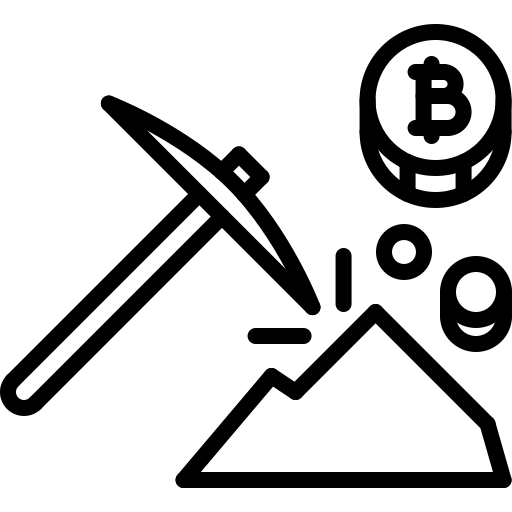 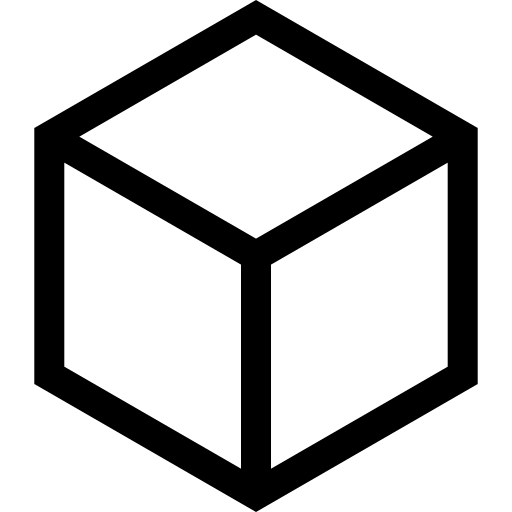 A set of transactions that are added to the public ledger.
Miners are special Bitcoin nodes that create blocks.
PoW is a process that makes it expensive to create blocks but cheap to verify them.
39
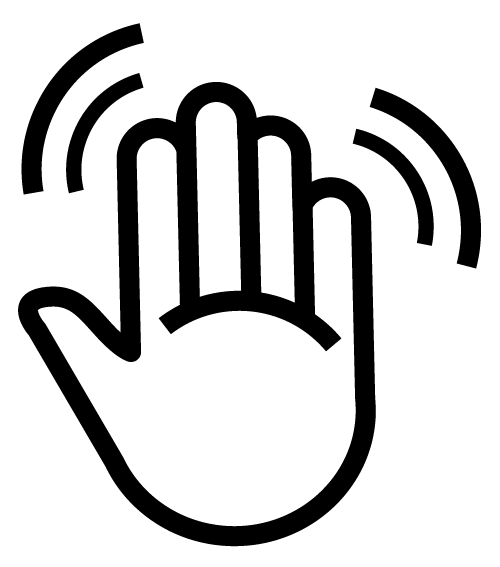 Miners settle transactions on the blockchain
Proof-of-Work
Miners choose txs based on fees
Tx queue
Miner A
mining...
Miner B
mining...
Miner C
mining...
New txs arrive
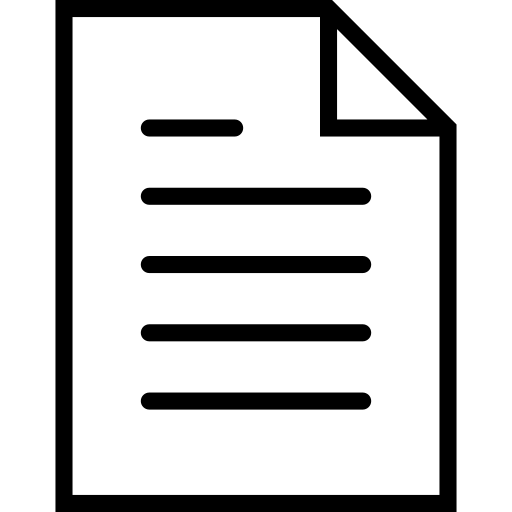 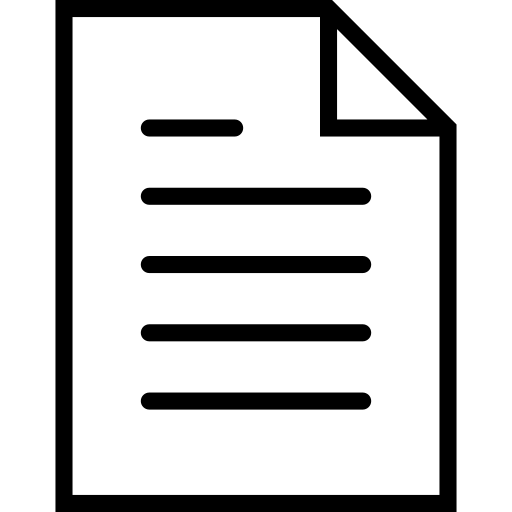 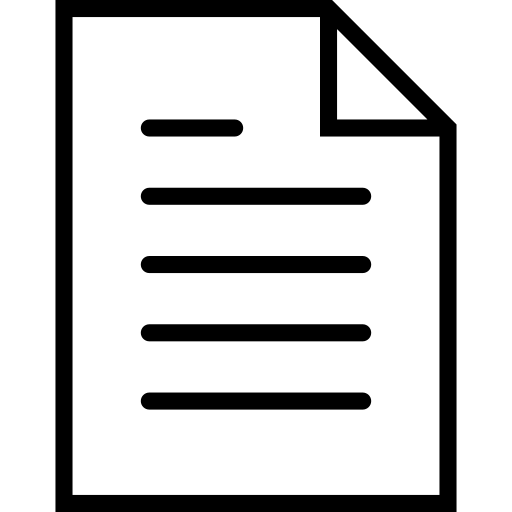 Link prev block
Reward
New 
block!
Tx Fees
Public ledger aka “blockchain”
New BTC
Block of previous txs
Block of previous txs
Block of previous txs
Block of previous txs
Block of latest transactions
~40m ago
~30m ago
~20m ago
~10m ago
40
[Speaker Notes: Critical voiceover:
A block is valid if all bitcoin protocol rules which include
Preventing double spending, by ordering transactions in time [explicitly refer to this addressing question #2]
Preventing the creation of counterfeit bitcoin [explicitly refer to this addressing question #4]
The new block must link back to previous blocks ensuring the same history of transactions is used [explicitly refer to this addressing question #3]]
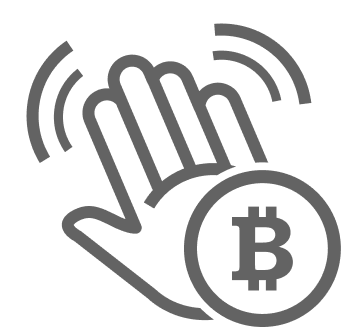 The cost of mining a block: illustrated
This sequence is currently executed 120 quintillion times every second by miners
Only way to find a block is by hashing LOTS and LOTS of times—this is the “proof of work”.
Including a link to the previous block in the hash ensures the integrity of the blockchain.
Inputs
Previous block
Hashing function
Y
Output hash
SHA-256
Transactions
New block!
Match?
Runs on ASIC hardware
Example: 00000000000000001e8d6829a8a21adc5
N
Random #
Is the output less than some target threshold?
Generate new random #
41
[Speaker Notes: This is what makes it expensive
And makes it hard to undo past work
And creates game theory to accept others’ work
Difficulty
Supply schedule maintained regardless of # miners
Why do miners spend money to produce new blocks?
Each new block mints new bitcoin which the miner receives as compensation.
Also, each transaction attaches a fee that goes to the miner as a reward.

fingerprint; wildly diff output hash; google doc add period ex.

120 quintillion = 120 million trillion hashes per second
By far the biggest “supercomputer” in existence]
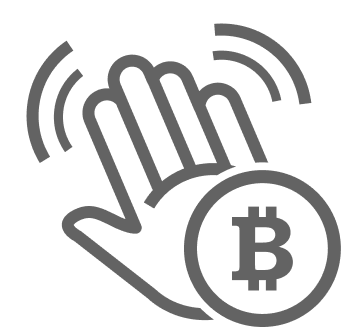 Nodes verify the validity of newly mined blocks
Game theory suggests that miners begin mining next block immediately
Node
Node
Once verified, nodes add block to their copy of the ledger and relay it
Miner
Node
Node
Node
Node
New block found!
Send for verification
Miner
Miner
Node
Blocks are valid if they:
1. Obey protocol rules
2. Meet PoW requirements
Critical that verification remain a decentralized process to keep miners honest
42
[Speaker Notes: Game theory then suggests that each miner accepts the block and begins attempting to produce the next valid block with a new set of transactions
The odds of finding a new block doesn’t change for a miner, so it isn’t like they’re “starting over from the beginning” … in fact each hash they do is starting over from the beginning
If a miner were to ignore a new valid block, and continue attempting to build off of the block they had been, this would create a fork, but the rest of the network would reject their new block once broadcast because it would represent a “shorter chain”
Similarly, each node in the network verifies the new block is valid and accepts it [explicitly refer to this addressing question #1]
To emphasize the importance bitcoin puts on allowing anyone to participate, it is possible to run a bitcoin node on a $100 Android phone and audit the entire history of 600k blocks and 500m transactions.]
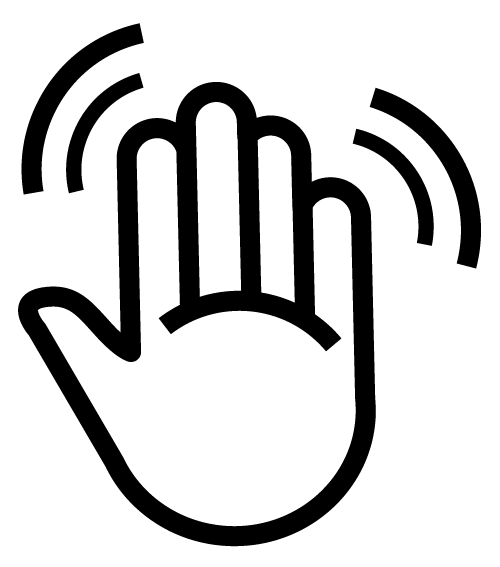 Miners settle transactions on the blockchain
Proof-of-Work
Miners choose txs based on fees
Tx queue
Miner A
mining...
Miner B
mining...
Miner C
mining...
New txs arrive
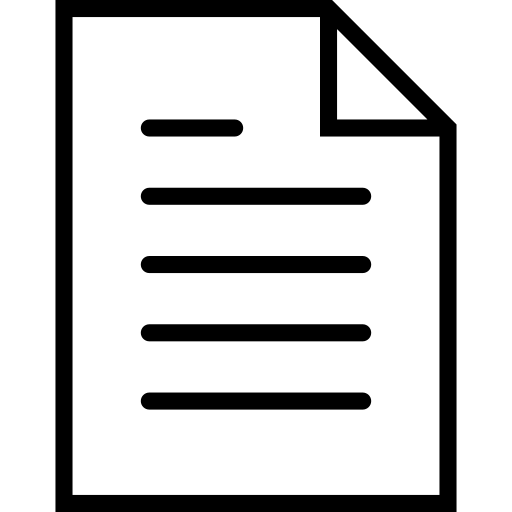 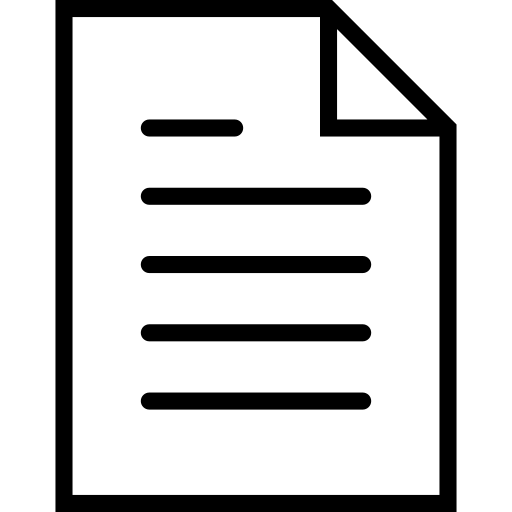 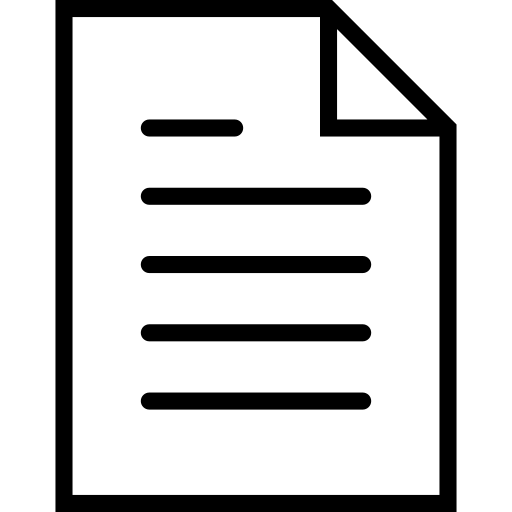 Link prev block
Reward
New 
block!
Tx Fees
Public ledger aka “blockchain”
New BTC
Block of previous txs
Block of previous txs
Block of previous txs
Block of previous txs
Block of latest transactions
~40m ago
~30m ago
~20m ago
~10m ago
“Accumulated work” protects txs, avoids double spends
Increasing immutability
43
[Speaker Notes: RECAP

Highlight: block reward, increasing immutability of the ledger]
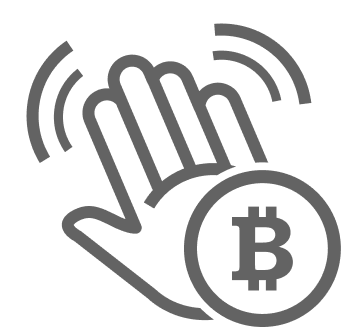 Mining maintains system integrity
✓
How do nodes agree on a single version of the ledger?
Game theory. Nodes accept longest chain.
What prevents double spending and counterfeit coins?
✓
Rules defining a valid block and game theory.
What prevents modifying history?
✓
Cost to redo PoW + competing with honest chain.
44
[Speaker Notes: single version of ledger ... because each node accepts the longest chain of valid blocks as the valid version of history

double spending and counterfeit ... to do so would be creation of an invalid block, which miners would reject because they don't want to mine (and spend money) building off of a block they anticipate the rest of the network rejecting. similarly, non-mining nodes would reject as (a) it isn't in their self-interest (only the double spenders) (b) game theory suggests majority will reject

modifying history ... to go back and modify a transaction from, say, last week, would necessitate re-mining 1000+ blocks, which would cost a LOT of money, and, you'd be racing against the rest of the network which would continue to build onto the "valid" chain]
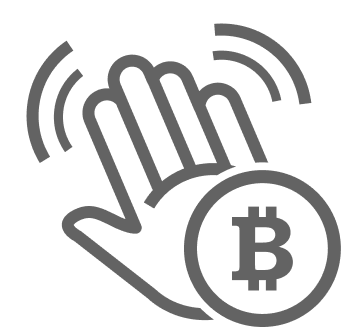 Let’s zoom out again.
45
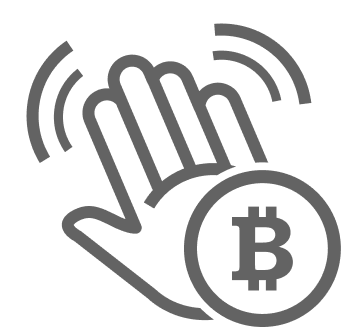 Bitcoin is a new form of p2p digital money that is:

Self-sovereign
Scarce
Open to all
46
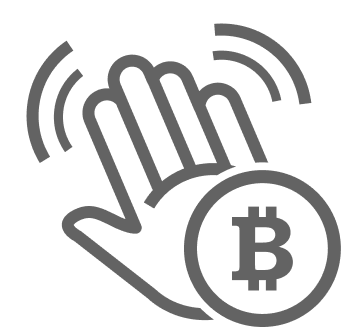 Self-sovereign: Bitcoin obeys only its own rules
Miners
Game theory determines and balances behaviour of ecosystem actors
No person/group can control Bitcoin
Decentralization provides security against corruption or capture
Changes to Bitcoin require massive consensus and backwards compatibility
Devs
Nodes
Social Consensus (Schelling Point)
User Keys
Businesses
Warning
Bitcoin Cash (BCH) is a non-consensus fork away from Bitcoin (BTC) 
Even though promoted on bitcoin.com — this is not real Bitcoin. Beware!
47
[Speaker Notes: Important hisory: all attempts at ecash prior to bitcoin were shut down, example: 
https://en.wikipedia.org/wiki/Liberty_dollar_(private_currency)

RE: Bitcoin Cash - mere fact that bitcoin.com can be captured by a scam, is testament to the unprecendented freedom of Bitcoin. 
RE: Scams in general - lots of greed and misinformation out there. Education and vigilance is important!]
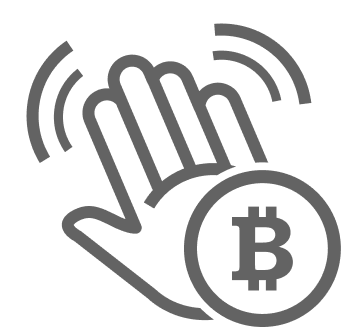 Bitcoin is a new form of p2p digital money that is:

Self-sovereign
Scarce
Open to all
48
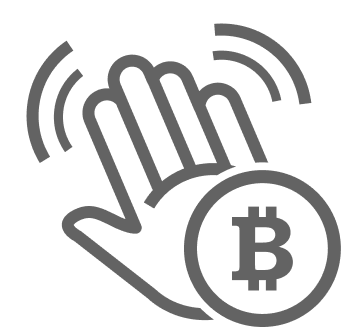 Digital scarcity: only 21M bitcoins will ever exist (!)
This fixed monetary policy cannot be changed—it is apolitical.
Total BTC
Fun facts
Current block reward: 12.5 BTC
85% of all bitcoins have already been mined
Up to 4M bitcoins may be lost 
Impossible for every existing millionaire to own a whole bitcoin
0.28 BTC is sufficient to be in the top 1% of holders
21M
The 21M supply cap is enforced by code, verifiability and social consensus.
T
2009
2140
The last new bitcoin will be issued in the year 2140.
Every 4 years the “block reward” to miners drops by half.
49
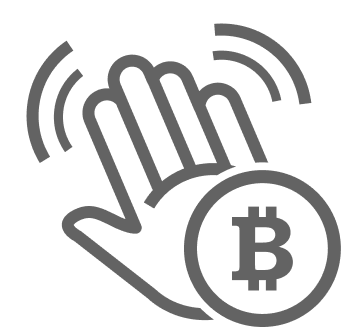 Bitcoin is a new form of p2p digital money that is:

Self-sovereign
Scarce
Open to all
50
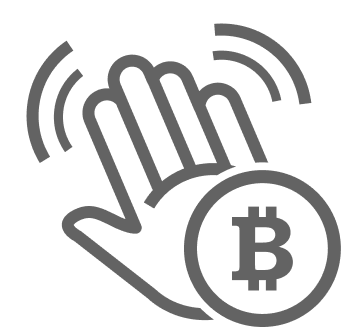 Permission is not required to participate in Bitcoin
Anyone can receive or send bitcoin. 
Anyone can mine bitcoin. 
Anyone can verify bitcoin. 
Anyone can improve bitcoin.

No one can block a bitcoin transaction. 
No one can seize (or freeze) your bitcoin wealth. 
No one required to guarantee property rights.
No one can devalue your bitcoin.
51
[Speaker Notes: you don't have to apply for an account, fax in forms to some institution, etc. you just need to pick a number!]
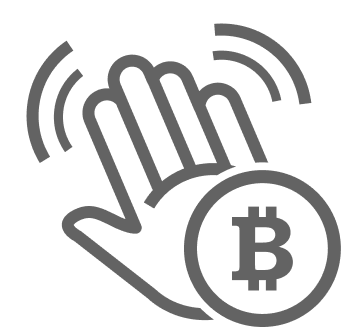 So what is the end game?
52
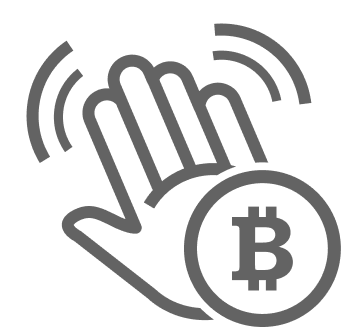 New protocols take time to mature
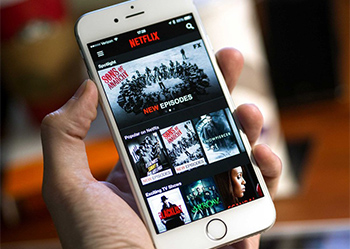 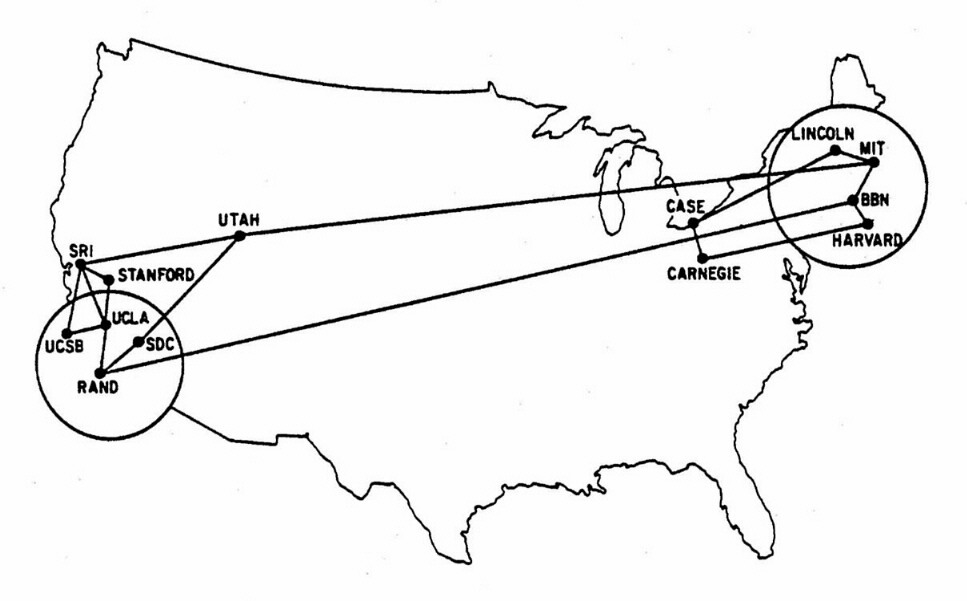 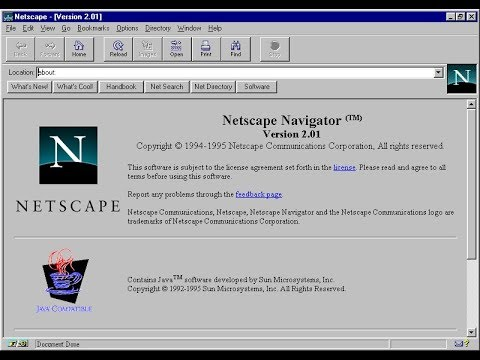 1970
1995
2020
53
[Speaker Notes: Speak to big areas that still need a lot of improvement: UX. Scaling. Security. Privacy. Volatility. Tax regulation.]
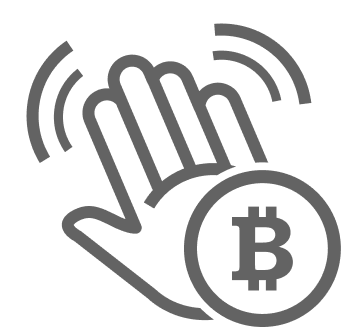 A small probability of a massive shift
That shift: the complete re-invention of global finance.
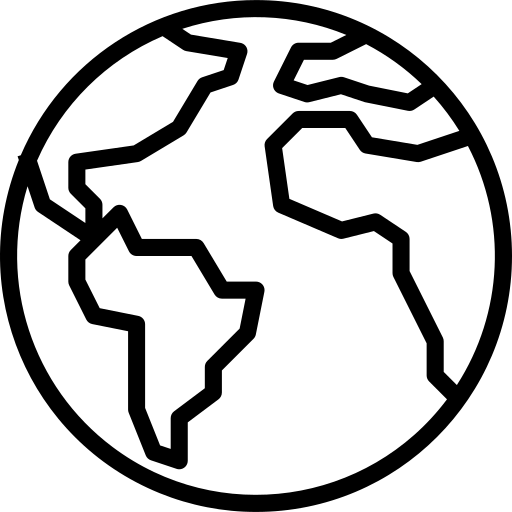 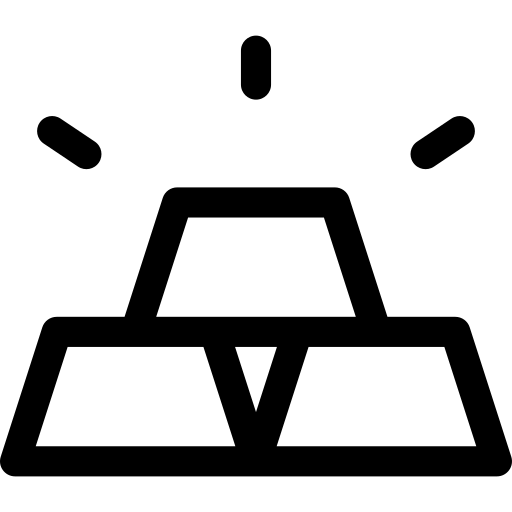 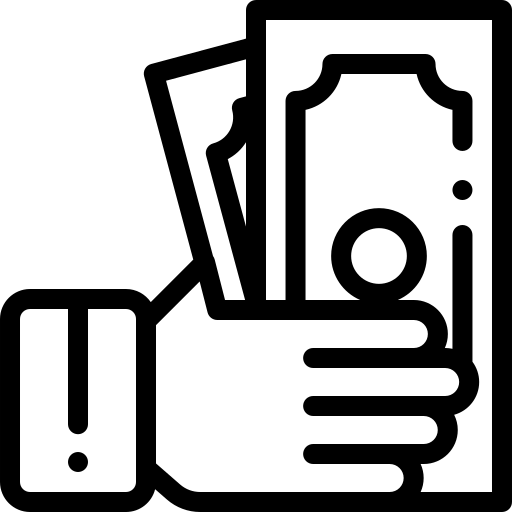 Bitcoin as new store of value (e.g. better version of gold)
Bitcoin as global currency and unit of account
Savings-oriented economy vs. consumption-oriented.
Huge implications for nation states and central banking.
54
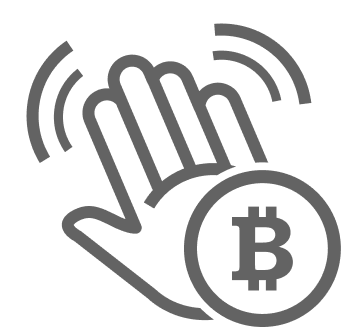 What do you think money will look like in 30 years?
55
Thank you.
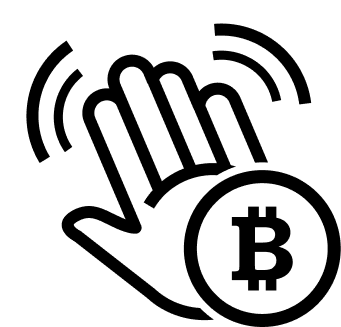 http://hellobitco.in         @hello_bitcoin         hello-bitcoin
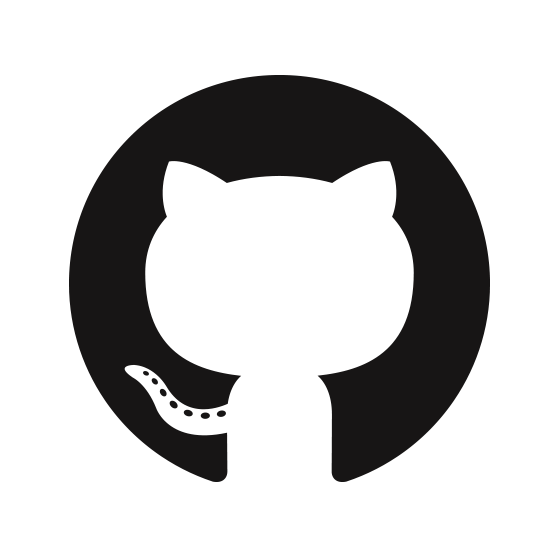 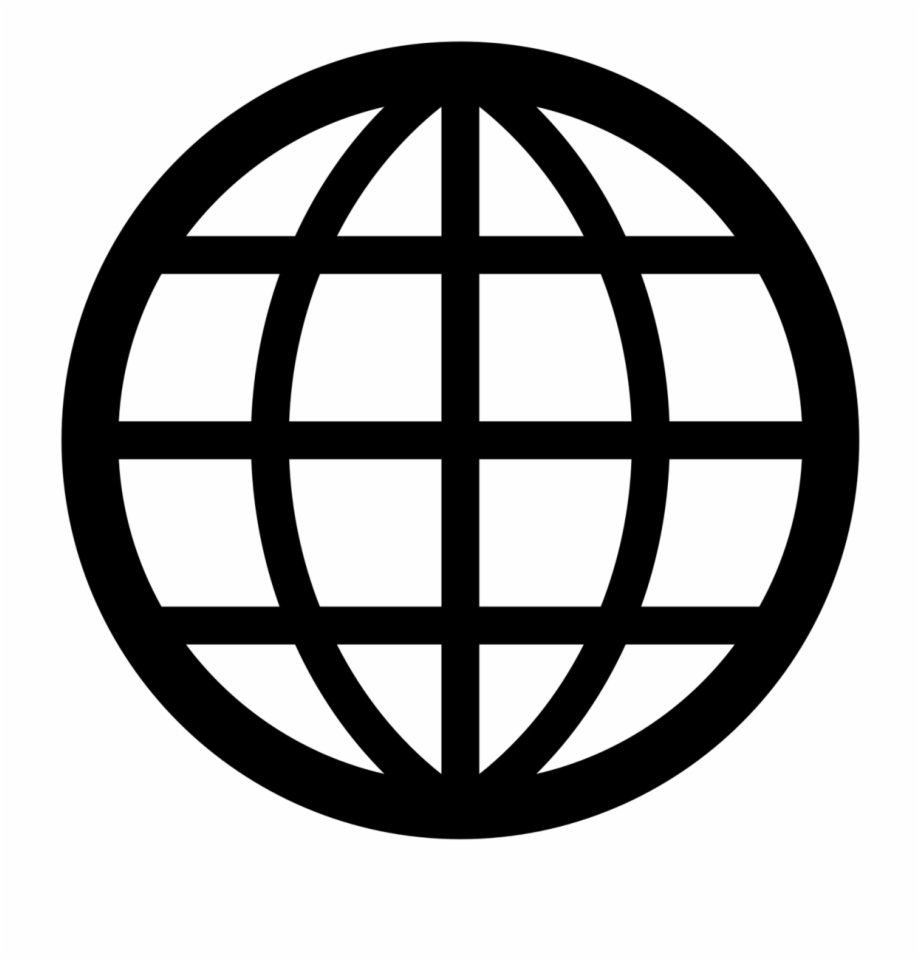 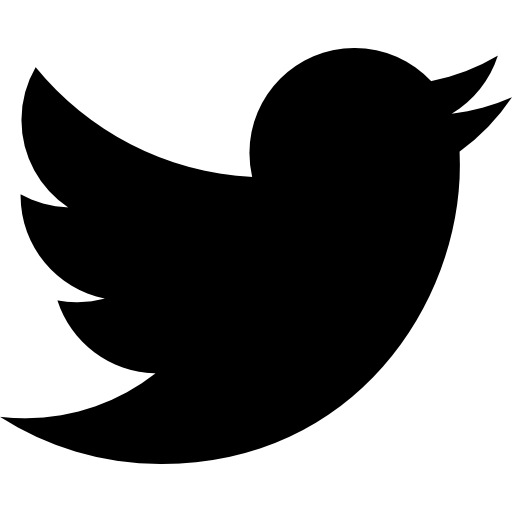 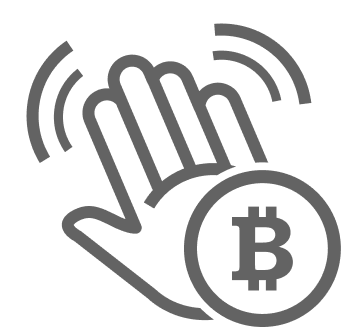 Additional resources to keep learning:
The Bullish Case for Bitcoin 
The Little Bitcoin Book
Bitcoin Information & Resources
57
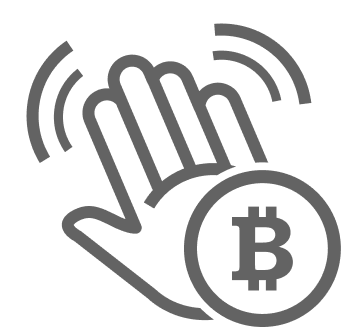 Appendix: Additional Q&A
58
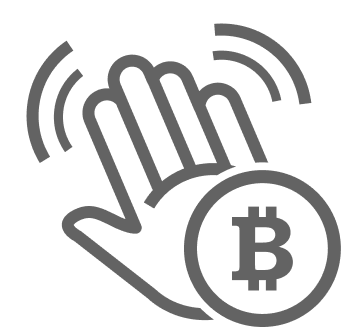 Does Bitcoin waste energy?                                 (1/2)
Reframe: Do you value what Bitcoin grants us?
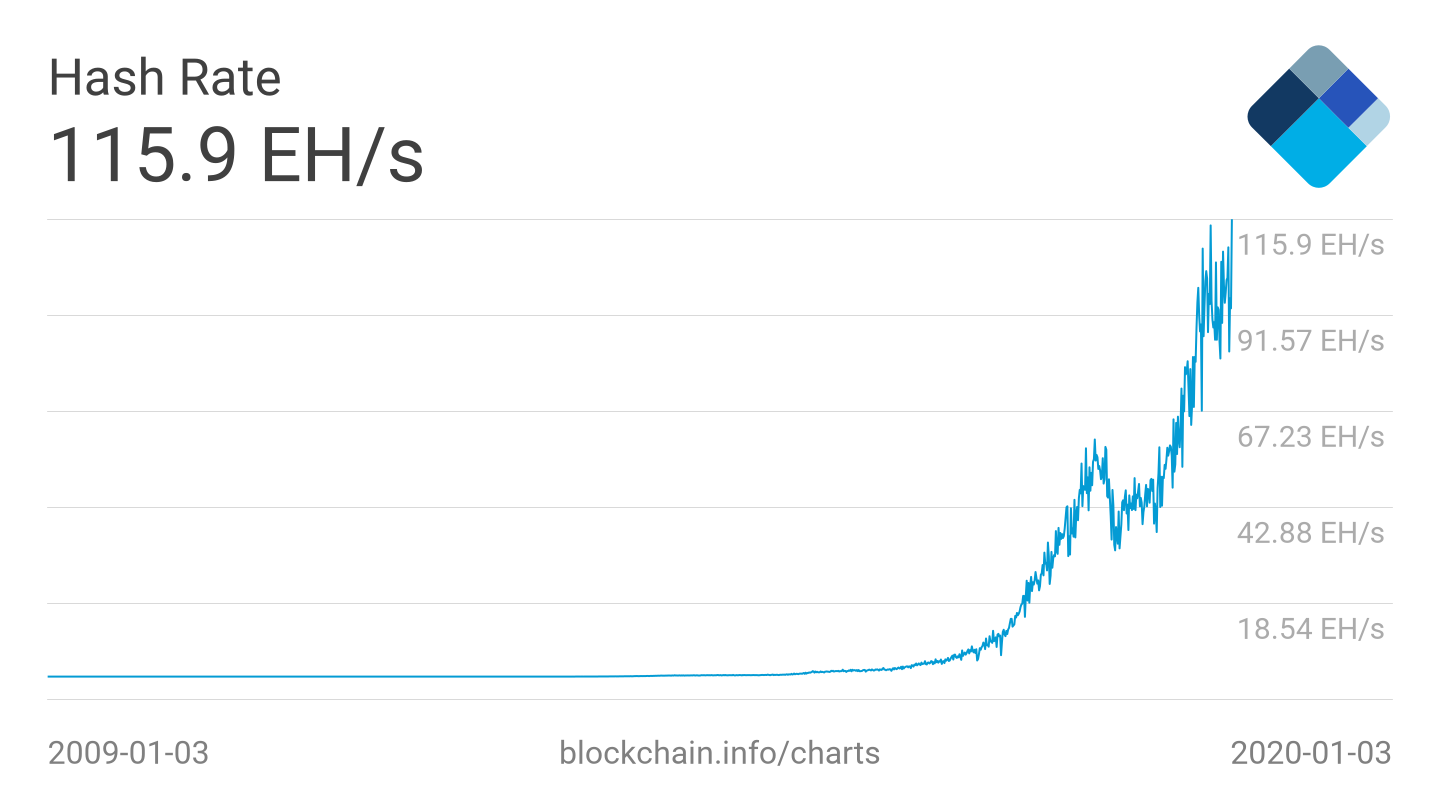 Bitcoin Network Hashrate
The energy cost of mining is what makes bitcoin secure against tampering.
More energy consumed
A more secure network
More enshrined freedoms
There is no other known way to create high-security, p2p digital money.
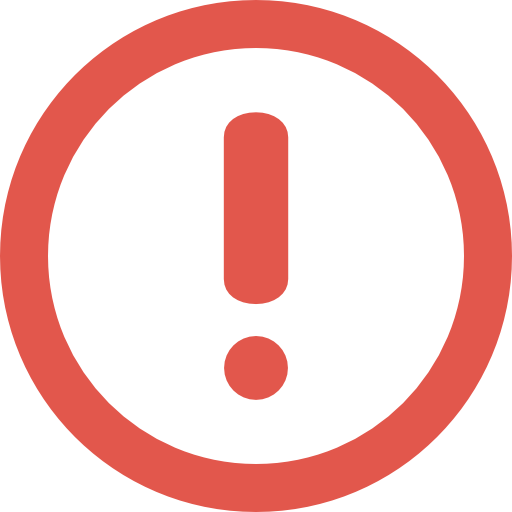 59
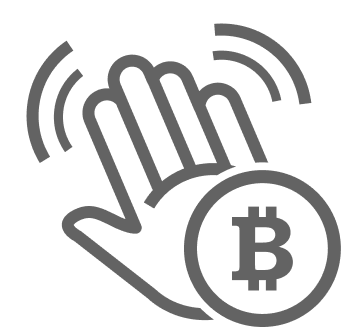 Does Bitcoin waste energy?                                 (2/2)
Also, zoom out to consider:
Counterfactuals
Efficiency
Renewables
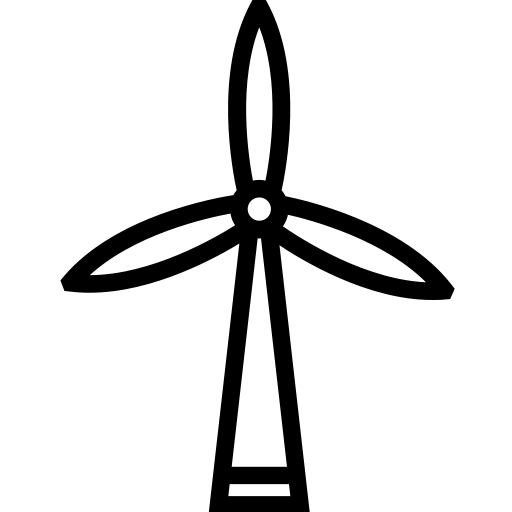 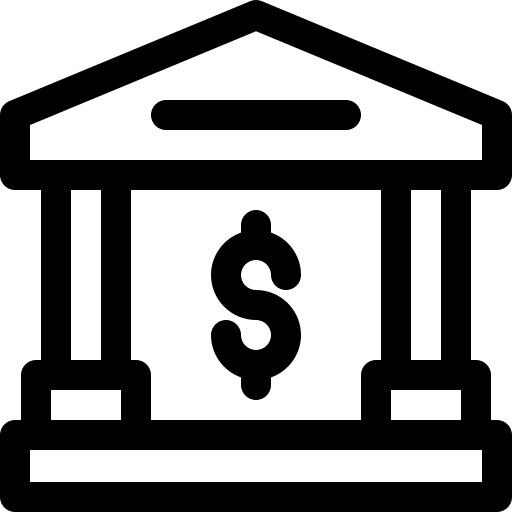 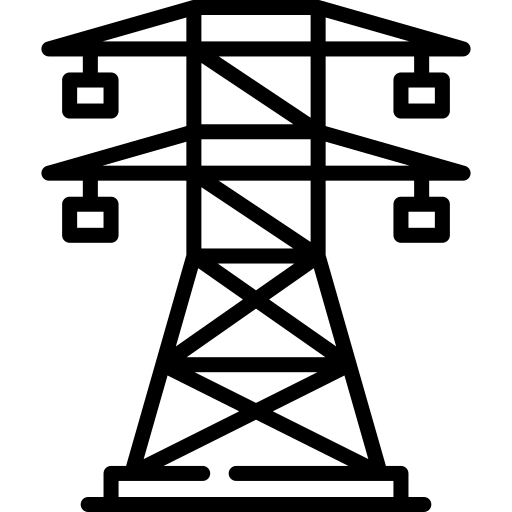 How much energy does the global financial system consume today?
Bitcoin transforms energy at the source—avoiding transmission losses.
New renewables projects now become economically feasible, driving investment.
60
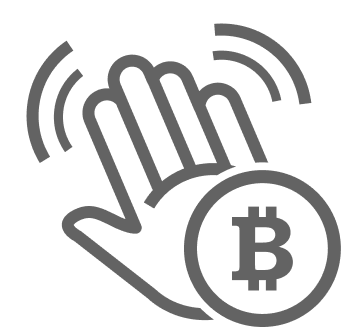 “Bitcoin is only for criminals”                                (1/3)
What does the old guard think?
“
Bitcoin is a fraud. It’s worse than tulip bulbs.
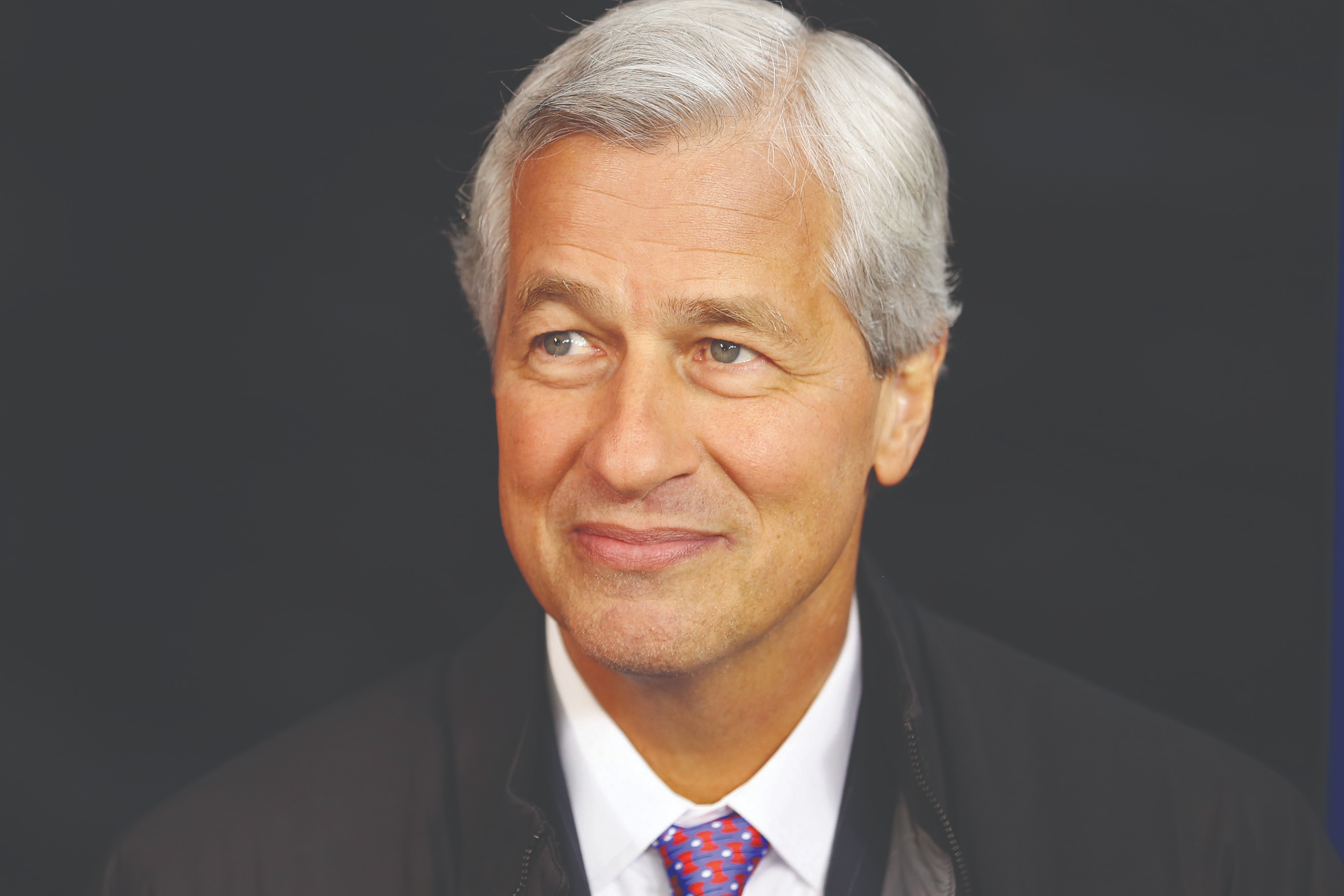 “
Bitcoin is rat poison squared.
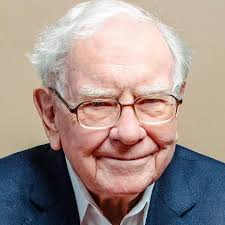 “
Bitcoin is evil.
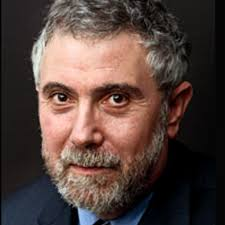 61
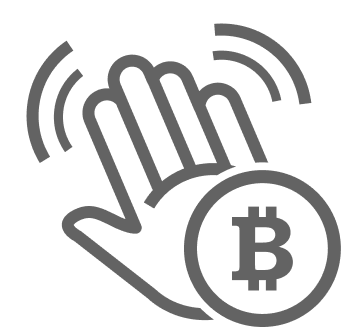 “Bitcoin is only for criminals”                                (2/3)
Crime is eternal.
Bitcoin is neutral.
Is the ‘cure’ worse than the disease?
1
2
Illicit activity <=1% of bitcoin txs 
Counterfactual: USD? 
New protocols enable good and bad uses:
Cell phone networks? 
Internet?
Encrypted comms?
Digital regulated finance centralizes power dangerously
Human judgment subject to corruption, politics, error
Examples: HK protesters, Wikileaks, Iranian citizens
Adds friction to growth and innovation
62
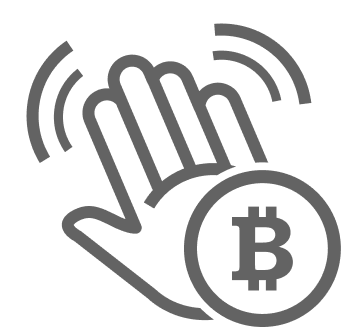 “Bitcoin is only for criminals”                                (3/3)
What do tech leaders think?
“
Bitcoin is resilient. Bitcoin is principled. Bitcoin is native to internet ideals.
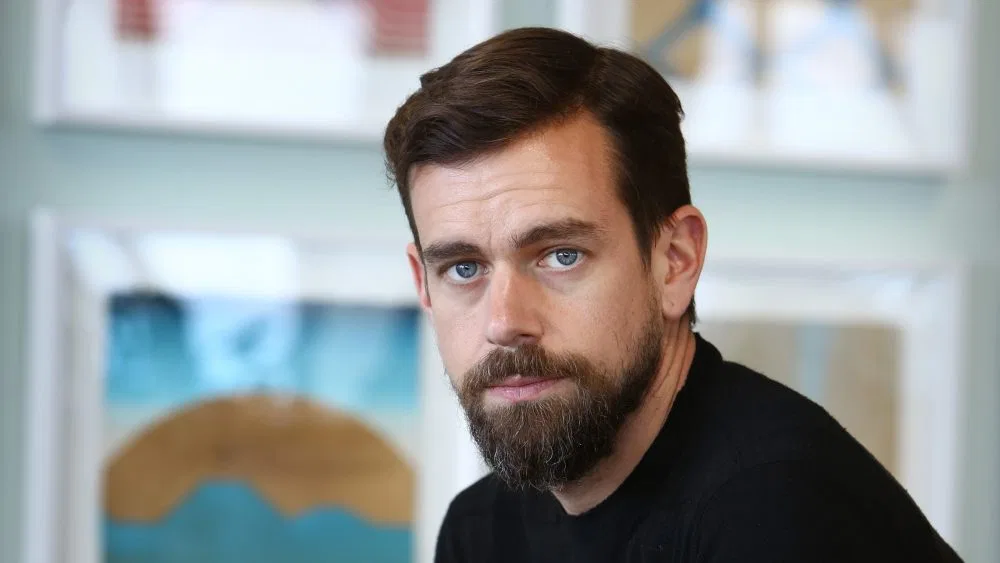 “
Bitcoin is a remarkable cryptographic achievement and the ability to create something that is not duplicable in the digital world has enormous value.
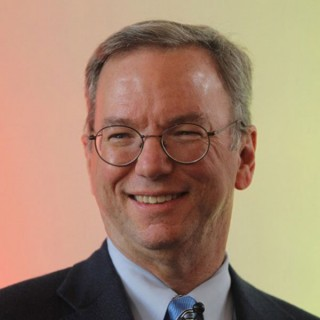 “
I do think Bitcoin is the first [encrypted money] that has the potential to do something like change the world.
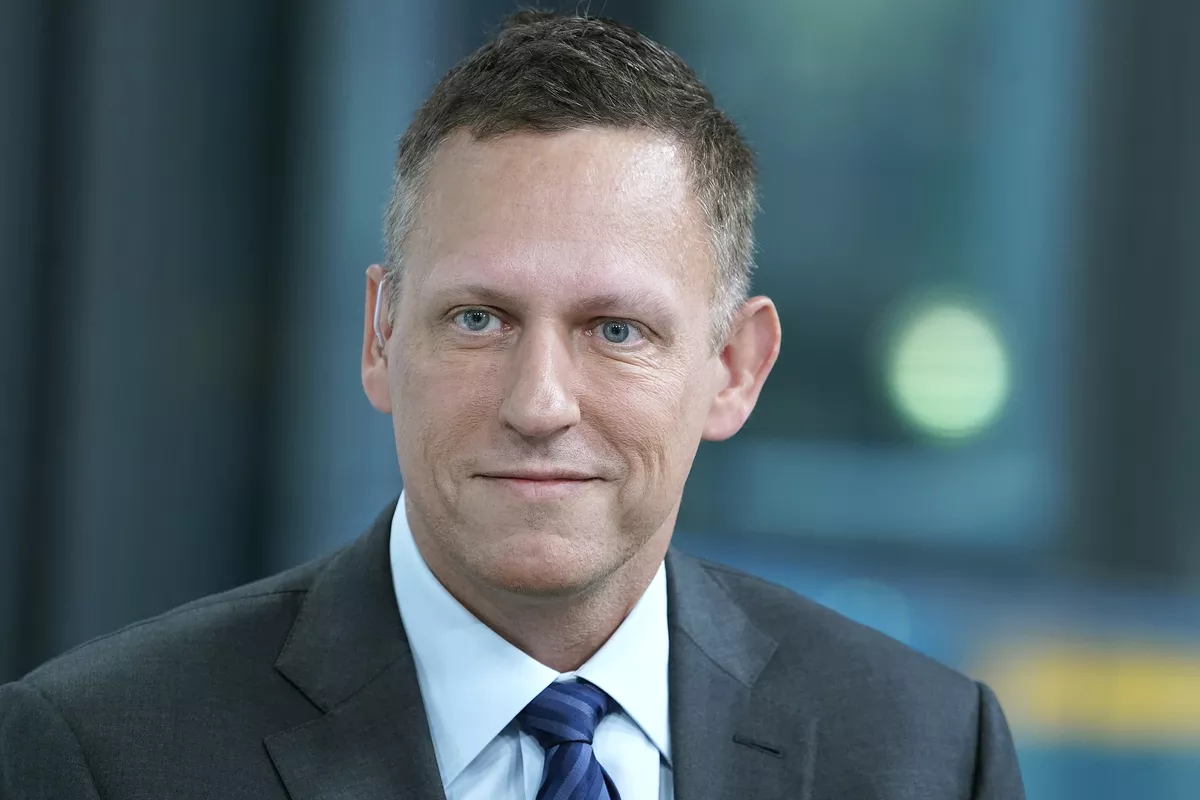 63
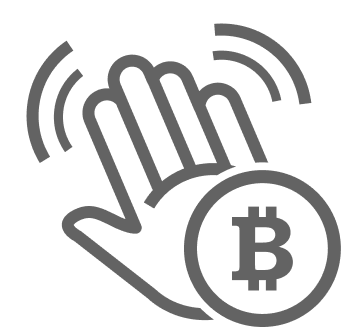 “What about other cryptocurrencies?”
Bitcoin gave rise to many competing cryptocurrencies (aka altcoins) that tweak its design parameters.
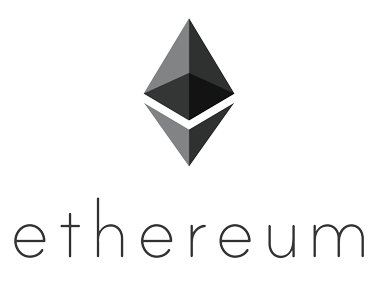 Critically, unlike almost all altcoins, Bitcoin has     no leader or company behind it. 
No other coin aims to become money or approach Bitcoin’s level of security, liquidity, infrastructure and branding. 
The fact Bitcoin was first is definitionally unique and hardens the social consensus.
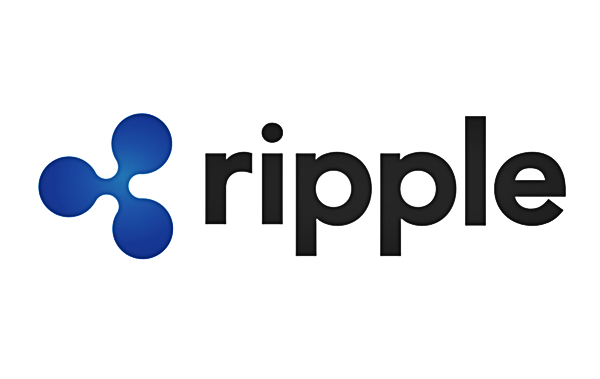 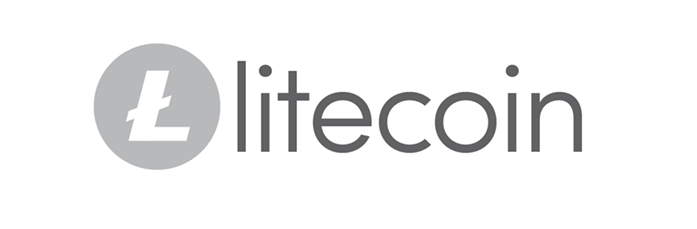 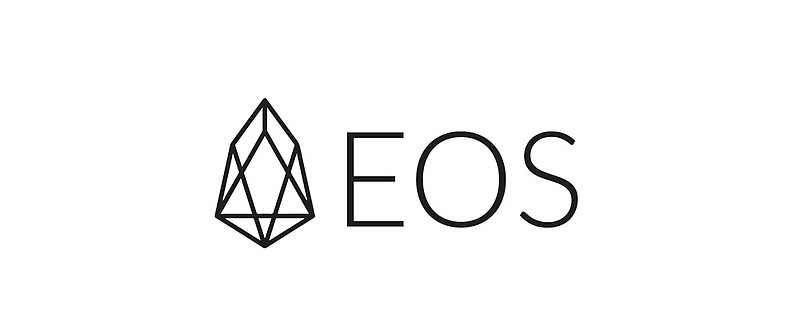 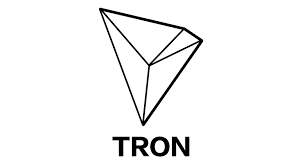 + 
countless
others
64
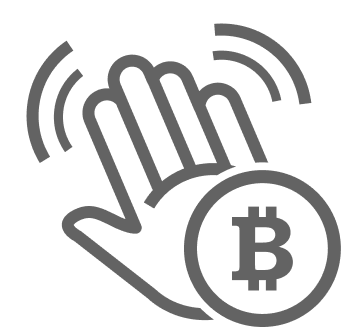 “Bitcoin is too volatile”
BTC is definitely volatile!
Volatility will decrease over time
Few people own bitcoin today.
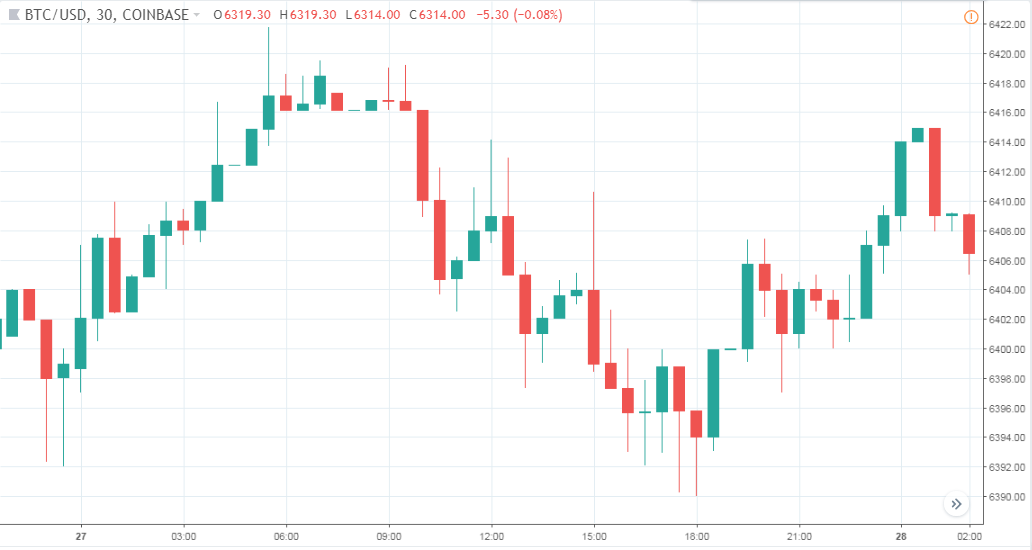 In time, more people will own bitcoin.
Fixed supply. More demand. Higher price.
Less upside, fewer speculators.
Lower volatility.
Trading BTC is high risk
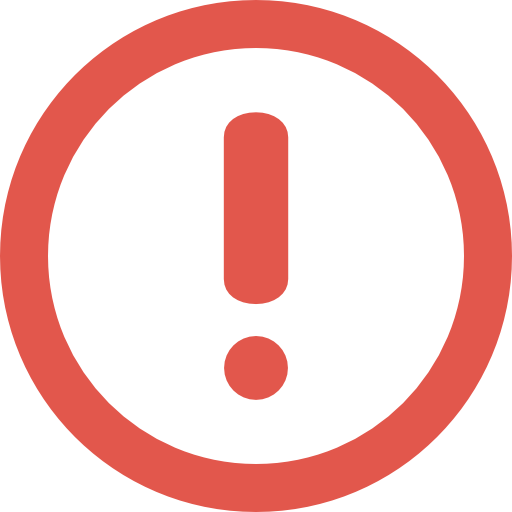 65
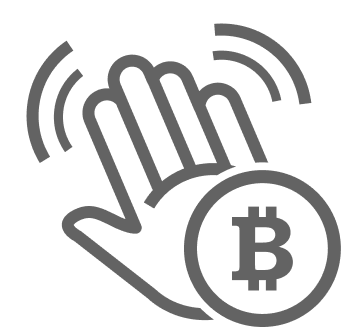 “When can I buy a coffee at Starbucks”
Cheap & instant bitcoin transactions will come via new layers.
It will take time for the application layer to see massive adoption by consumers & merchants.
POS Terminal
User Wallet
Other apps
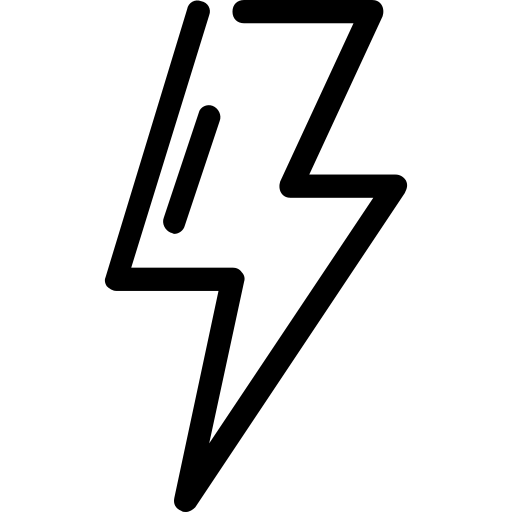 Layer 2 Lightning Network (i.e. payment channels) will allow for near-instant, infinitely scalable transactions that are cheaper and more private than “on chain”. In development!
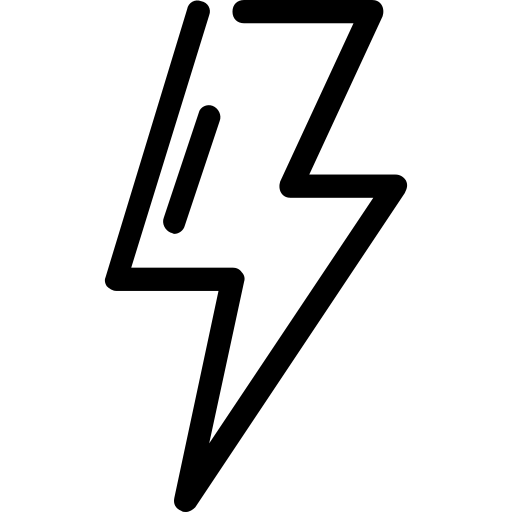 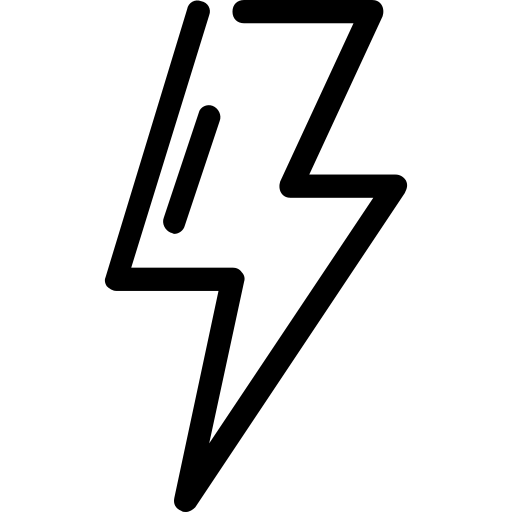 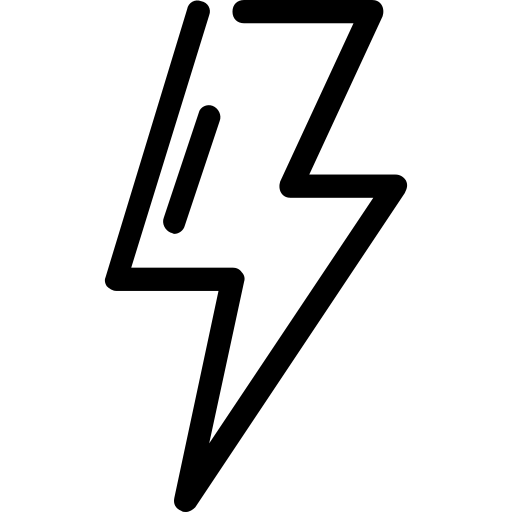 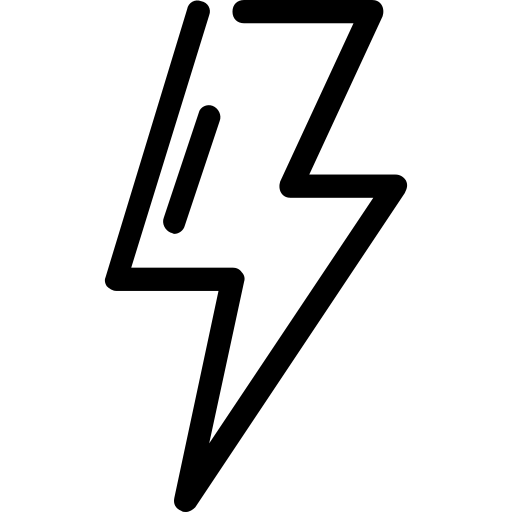 Layer 1 blockchain will remain slow & costly in order to preserve security and decentralization.
Bitcoin public ledger
66
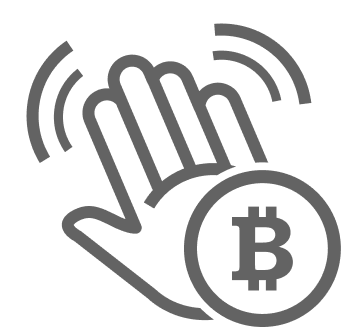 “How private is Bitcoin?”
All transactions publicly visible on blockchain but pseudonymously (i.e. public address)
Bitcoin public ledger
Chain analysis aims to track the flow of funds over time, btc can become “tainted”.
Fiat <> BTC on/off-ramps (typically 3rd party exchanges) often require user identity to abide by KYC regulations. Beware!
Onramp
Offramp
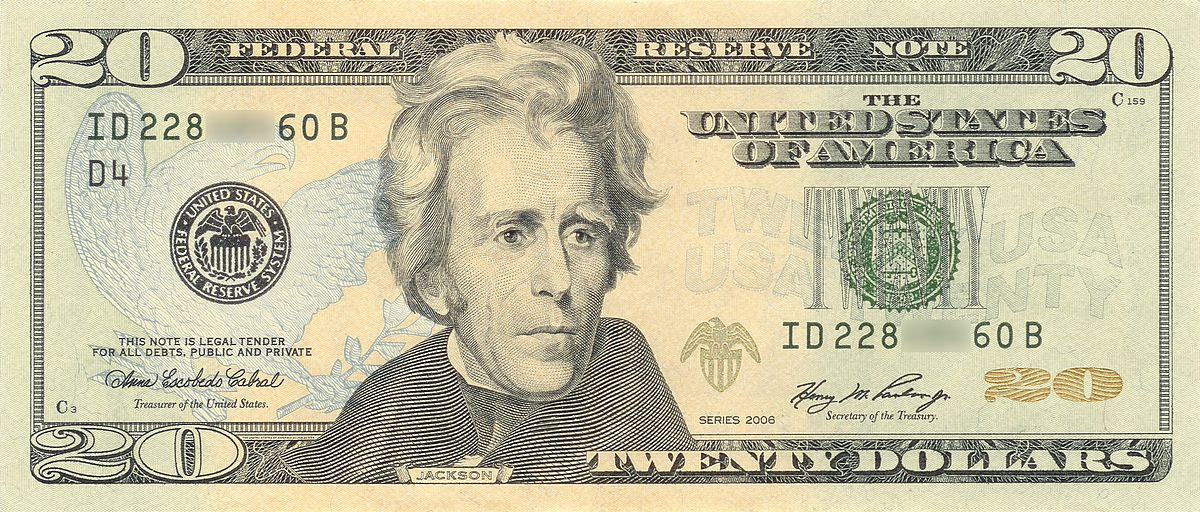 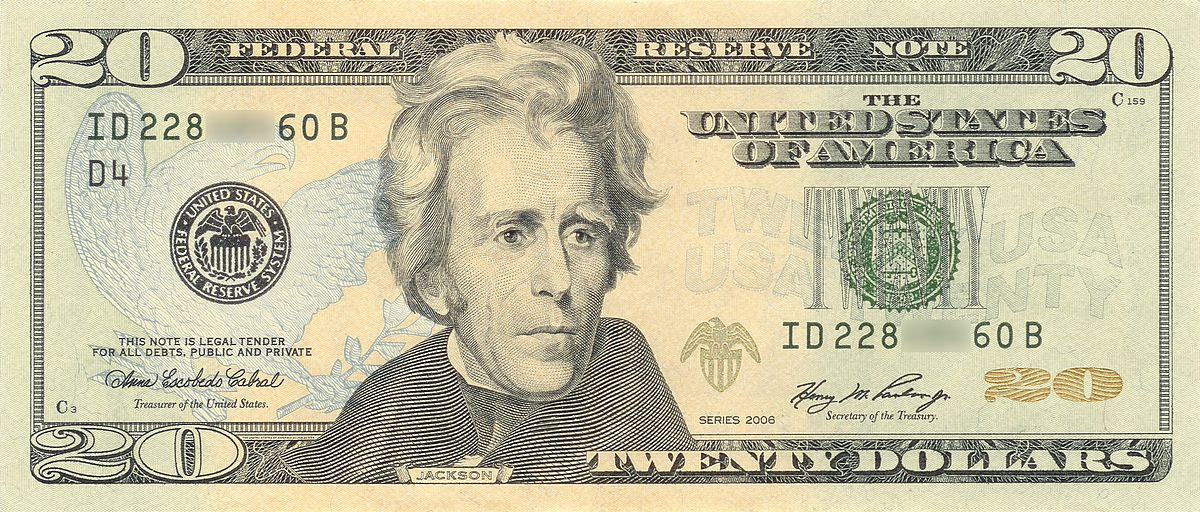 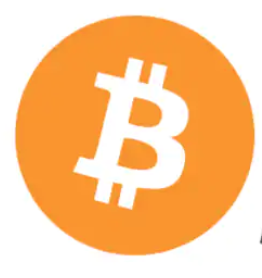 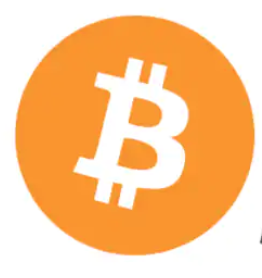 “Mixing” and other techniques (R&D) can help improve btc fungibility and transaction privacy.
Bitcoin transactions
Fun fact: Lightning Network transactions are more private than on-chain transactions.
67
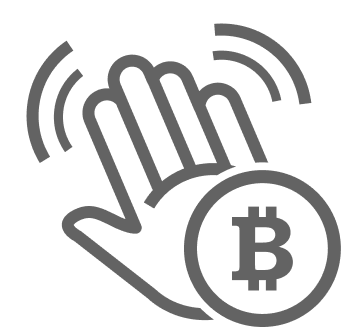 “Why not do something useful with PoW”
PoW mining has a singular useful purpose: securing Bitcoin.
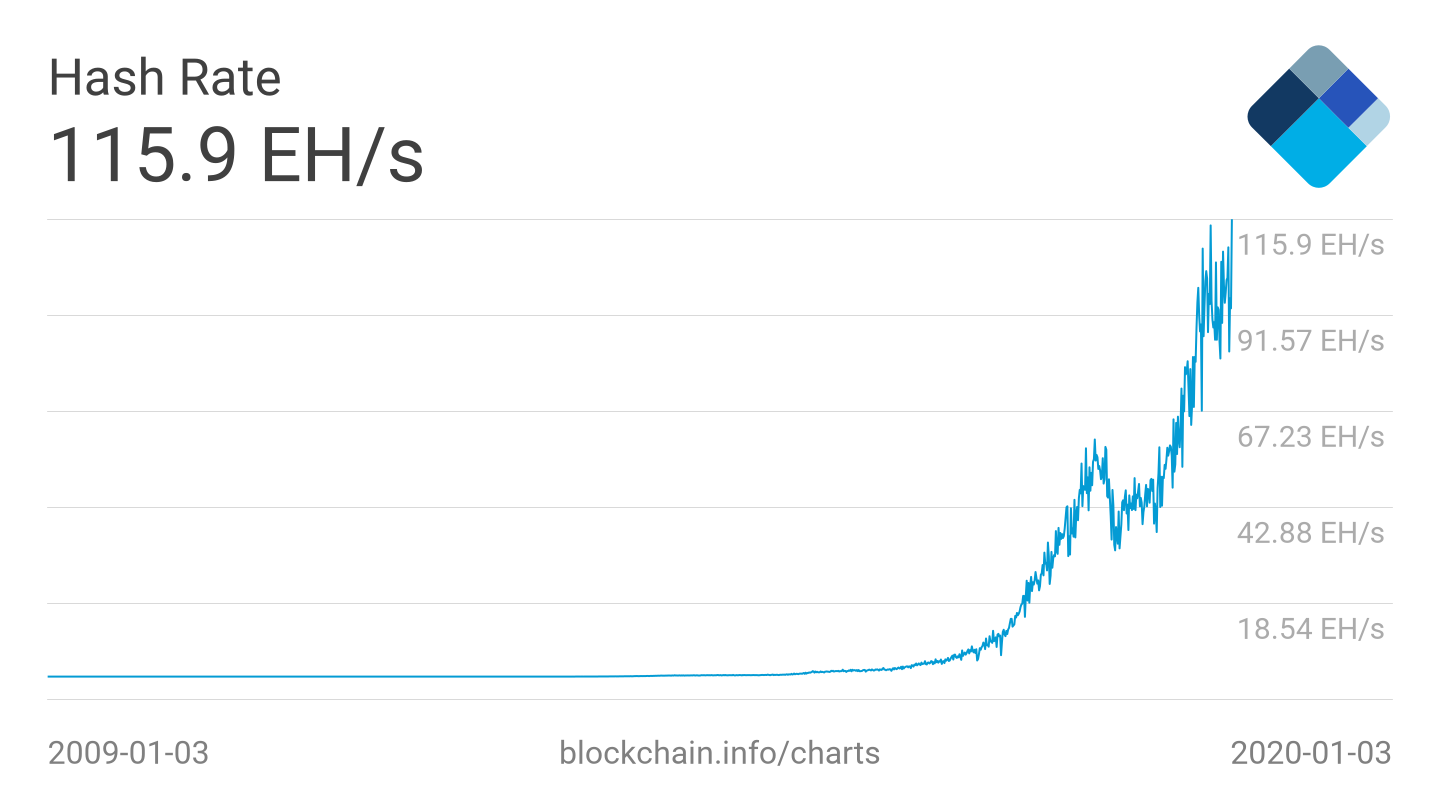 Bitcoin Network Hashrate
Any "useful" work done outside of that purpose does not contribute to security (e.g. comes at the expense of security).
68
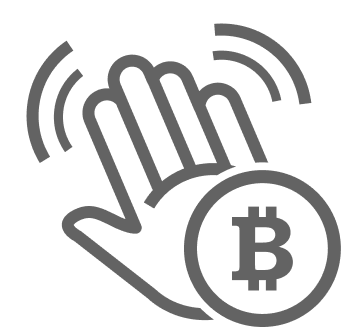 “How do I buy bitcoin?”                                         (1/2)
Step 1: Buy BTC with fiat currency on a reputable site.
Established in 2012, good UX for new users, strong security record.
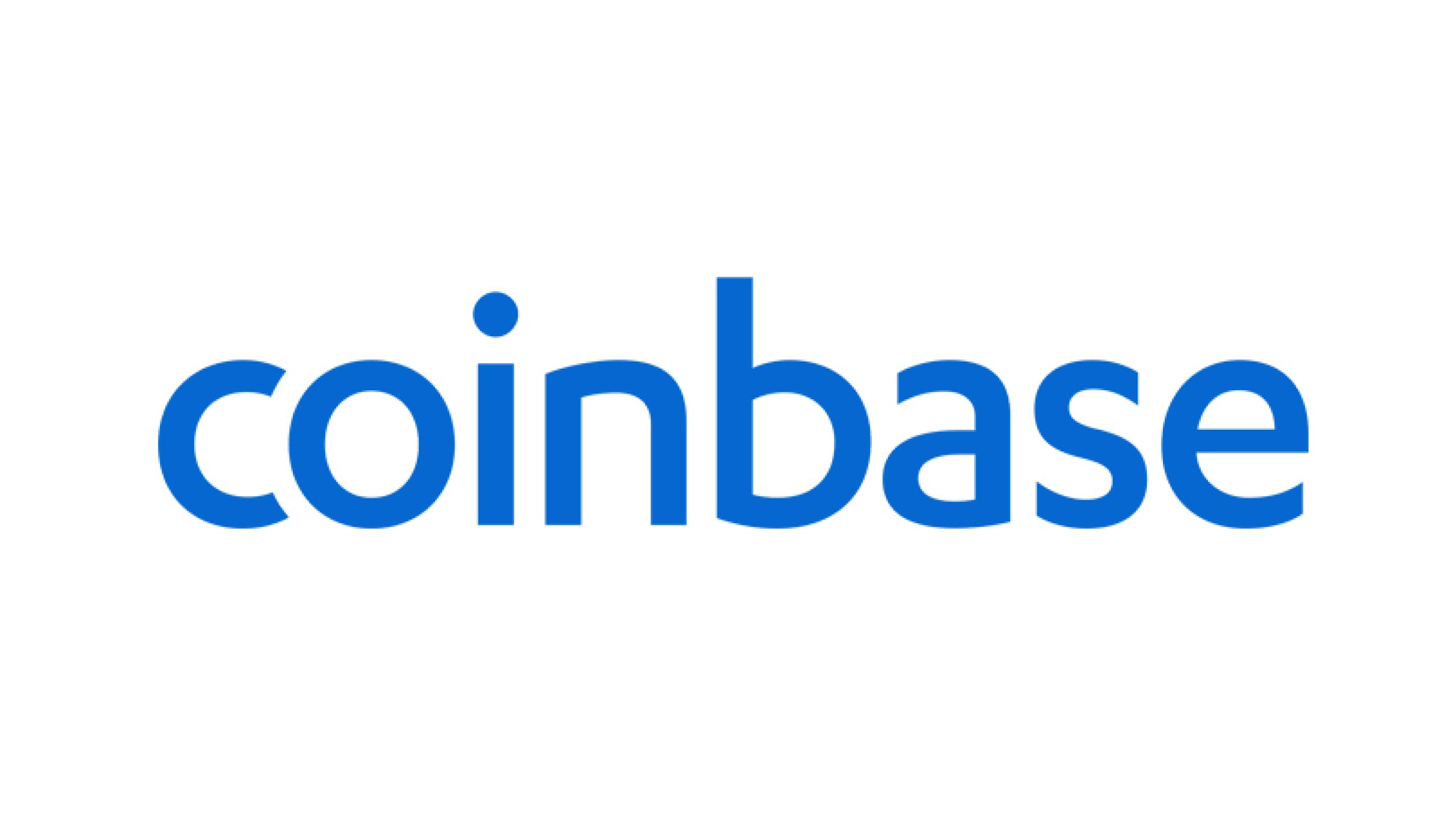 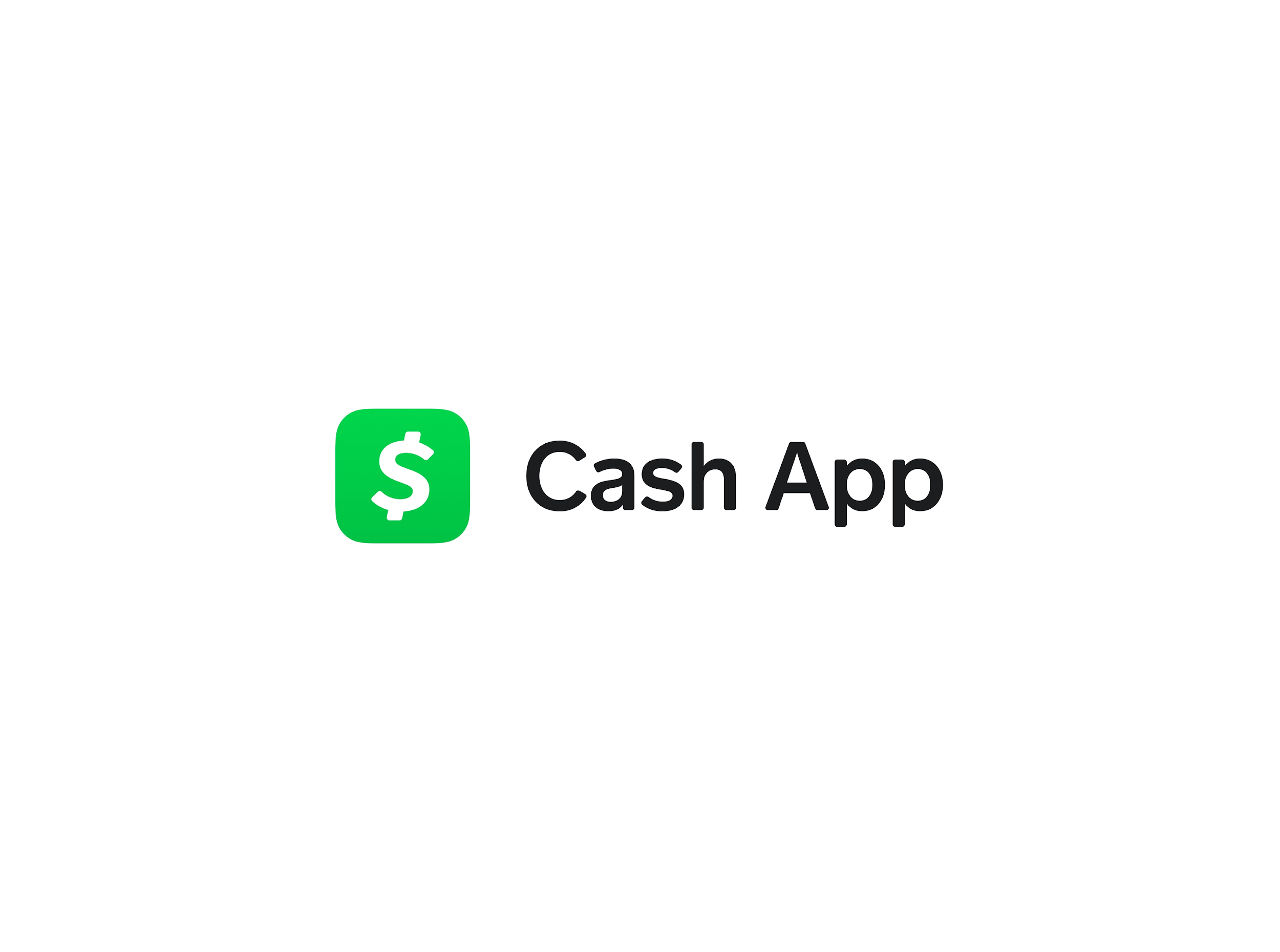 Mobile app from Square. Nice/easy for buying small amounts.
Can verify existence of your bitcoin on the blockchain.
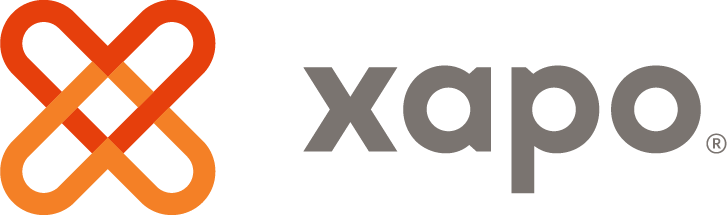 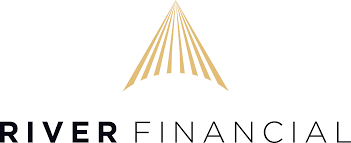 New Bitcoin-only startup, supports recurring buys (DCA).
69
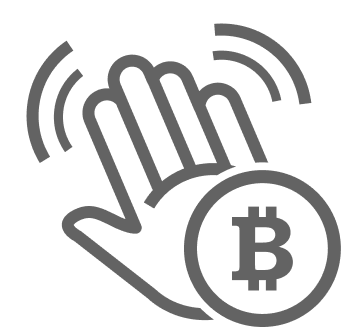 “How do I buy bitcoin?”                                         (2/2)
Step 2: Take custody of your private keys.
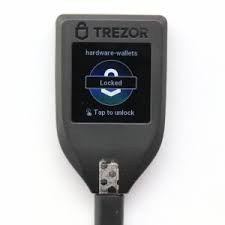 Trezor Model T — probably best user experience.
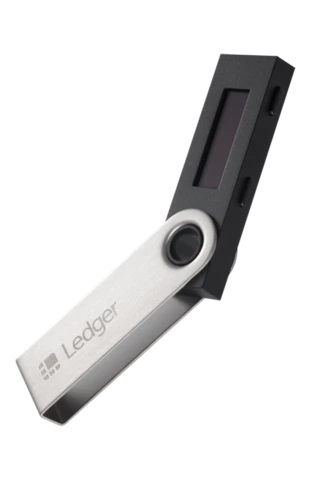 Ledger Nano X — very good, slightly clunky user input.
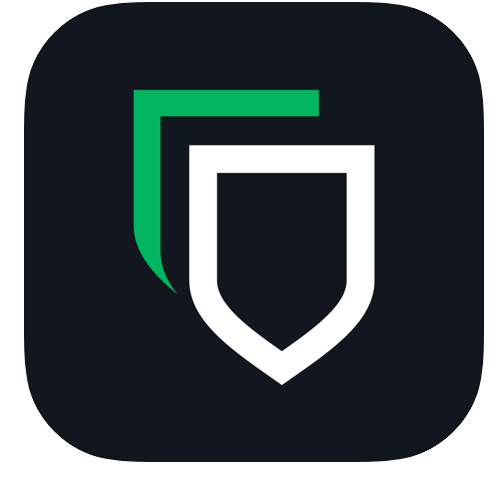 Blockstream Green — free mobile wallet with 2-factor auth.
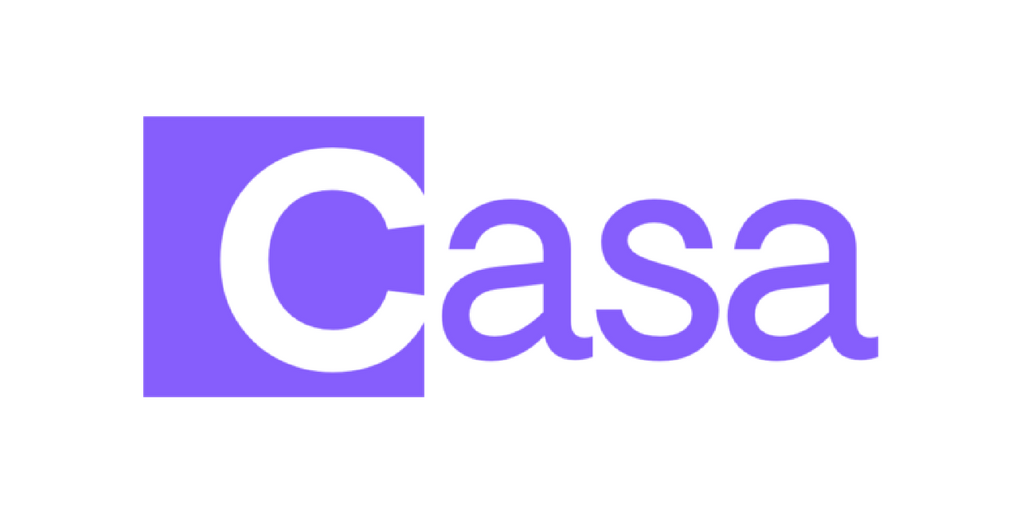 Casa Keymaster Multisig Wallet — distributed private keys.
70